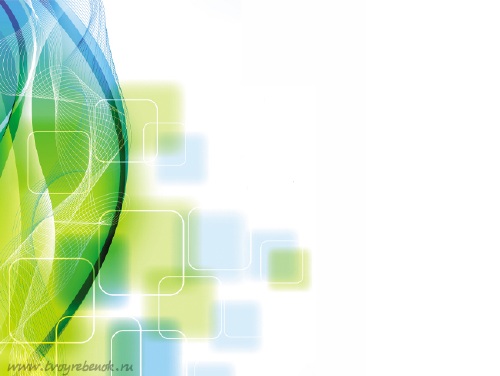 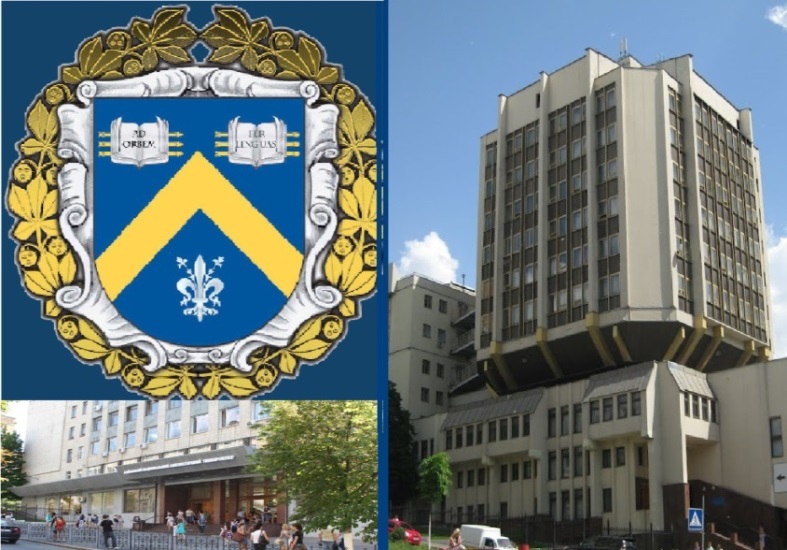 Онлайн-семінар
 «Досвід здобуття ступеня доктора філософії у Київському національному лінгвістичному університеті»

3 травня 2023 року

14:30
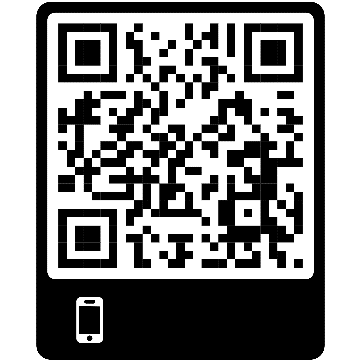 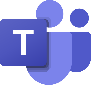 Програма онлайн-семінару
1. Відкриття онлайн-семінару: виступ ректора КНЛУ доктора філологічних наук, професора Васька Р. В.
2. Основні положення атестації здобувачів ступеня доктора філософії: нормативні вимоги (завідувач аспірантури кандидат педагогічних наук Грищук Ю.В.,                     вчений секретар КНЛУ доктор філологічних наук, доцент Стефанова Н. О.).
3. Аналітична довідка про стан і перспективи атестації здобувачів ступеня доктора філософії у КНЛУ з 2016 року (проректор з наукової роботи доктор філологічних наук, професор Корольова А. В.).
4. Практика захисту дисертації на здобуття ступеня доктора філософії у КНЛУ зі спеціальності 011 Освітні, педагогічні науки (доктор філософії Щербина М. Б.).
5. Шляхи підвищення ефективності атестації здобувачів ступеня доктора філософії у КНЛУ (проректор з наукової роботи доктор філологічних наук,            професор Корольова А. В.).
Основні положення атестації здобувачів ступеня доктора філософії: нормативні вимоги
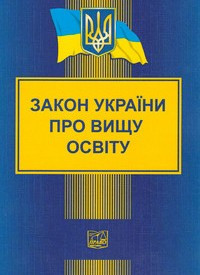 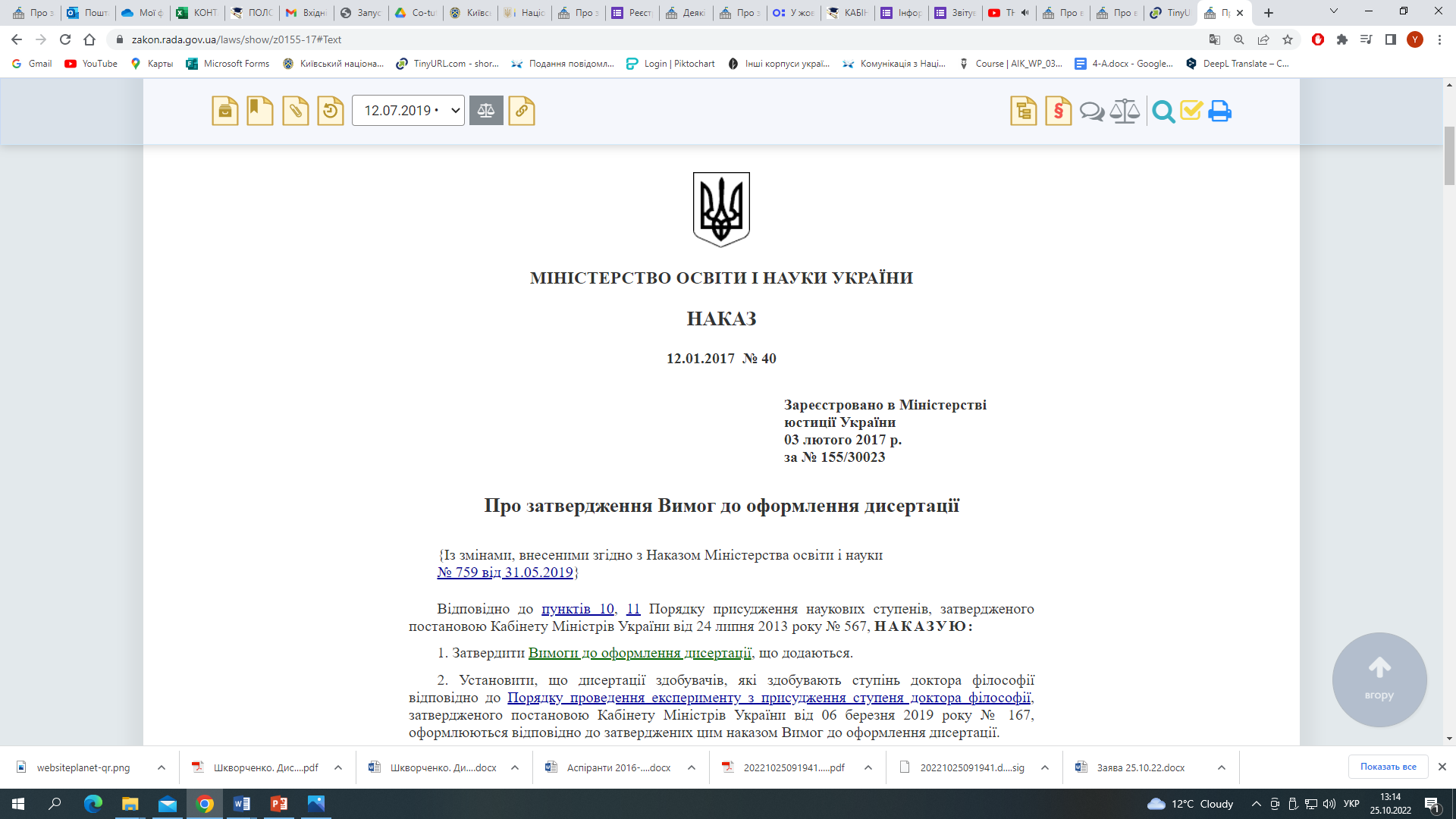 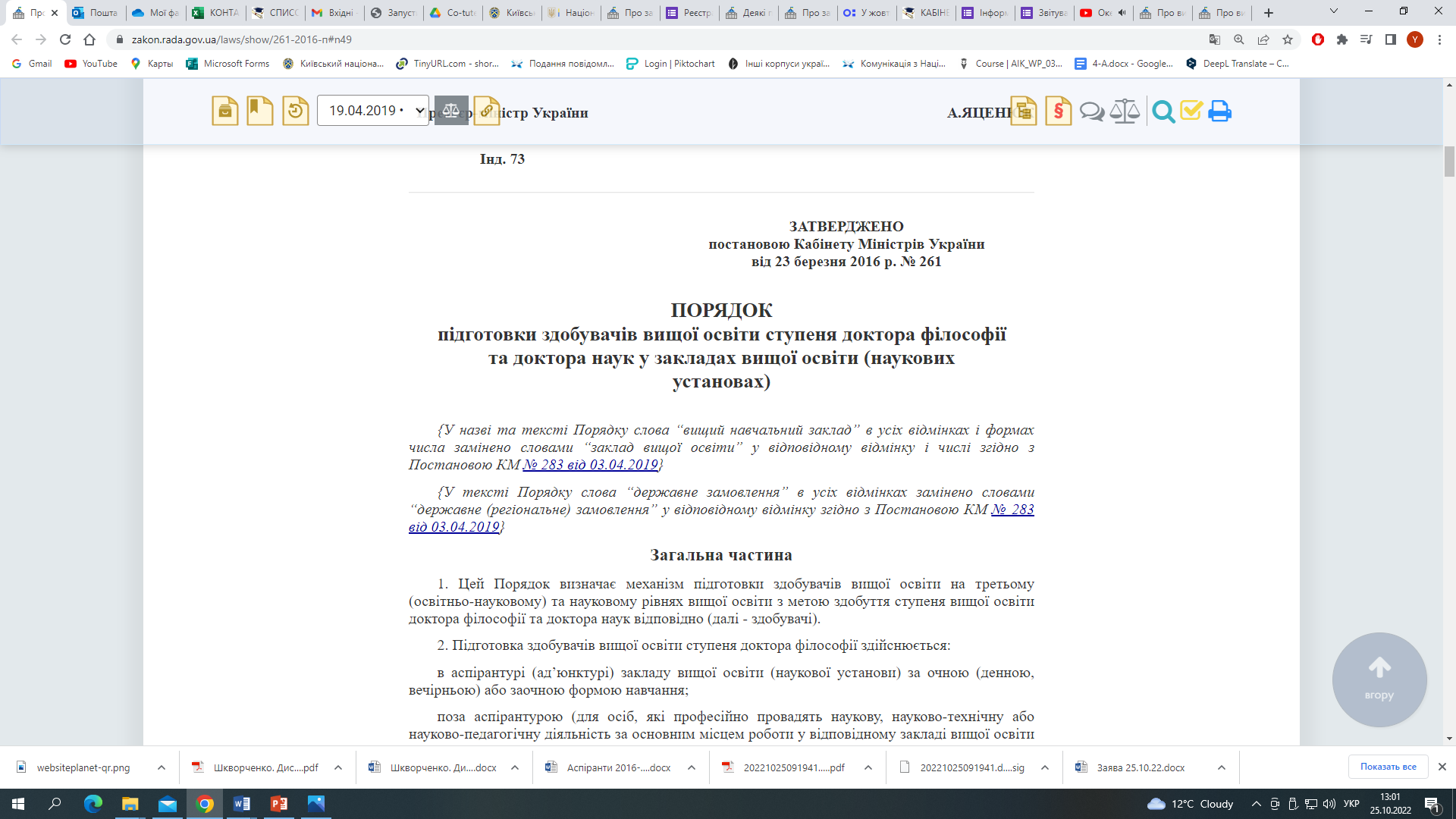 https://zakon.rada.gov.ua/laws/show/z0155-17#Text
від 1 липня 2014 р. № 1556-VII
https://zakon.rada.gov.ua/laws/show/261-2016-%D0%BF#n49
https://zakon.rada.gov.ua/laws/show/1556-18#Text
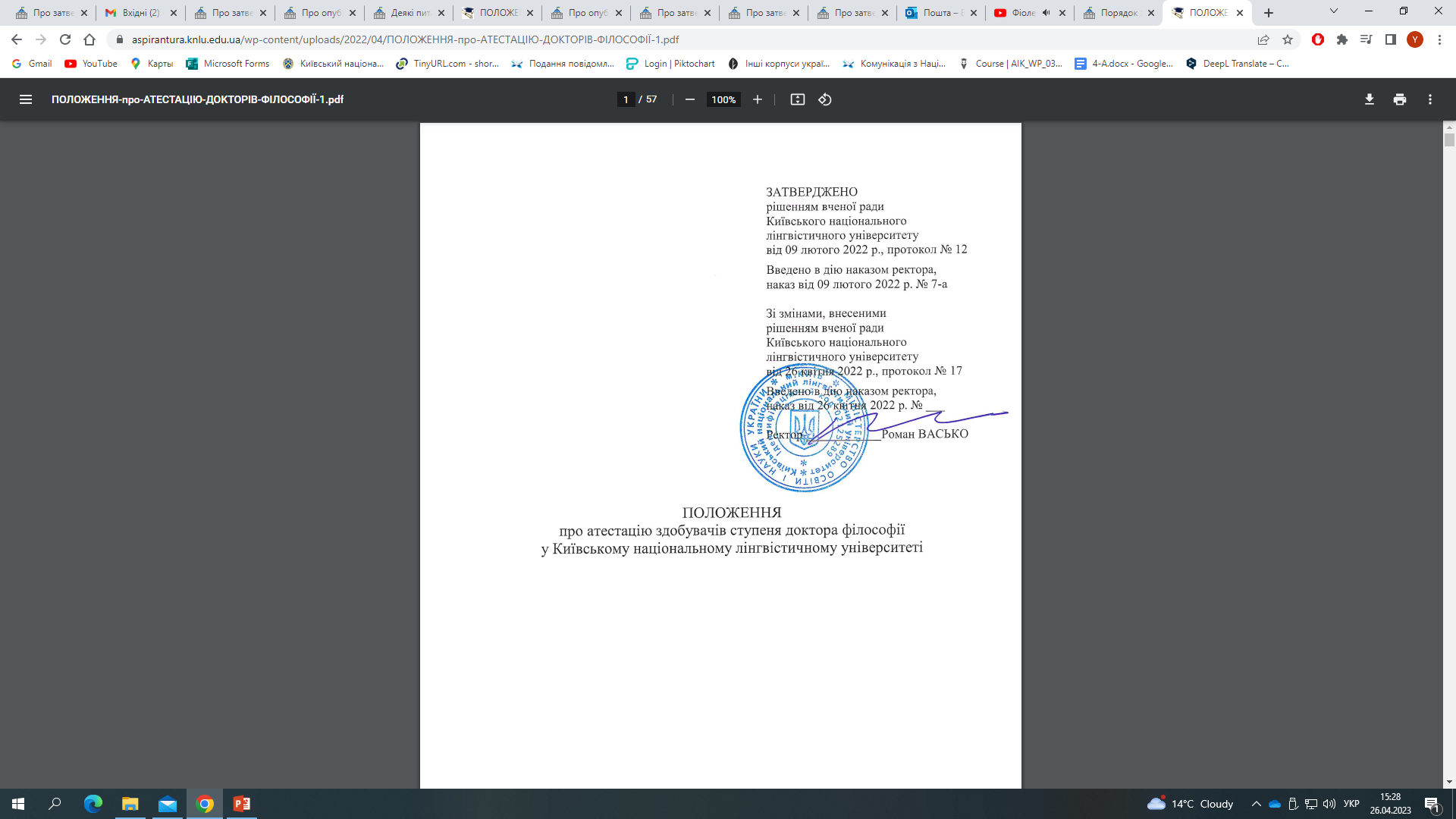 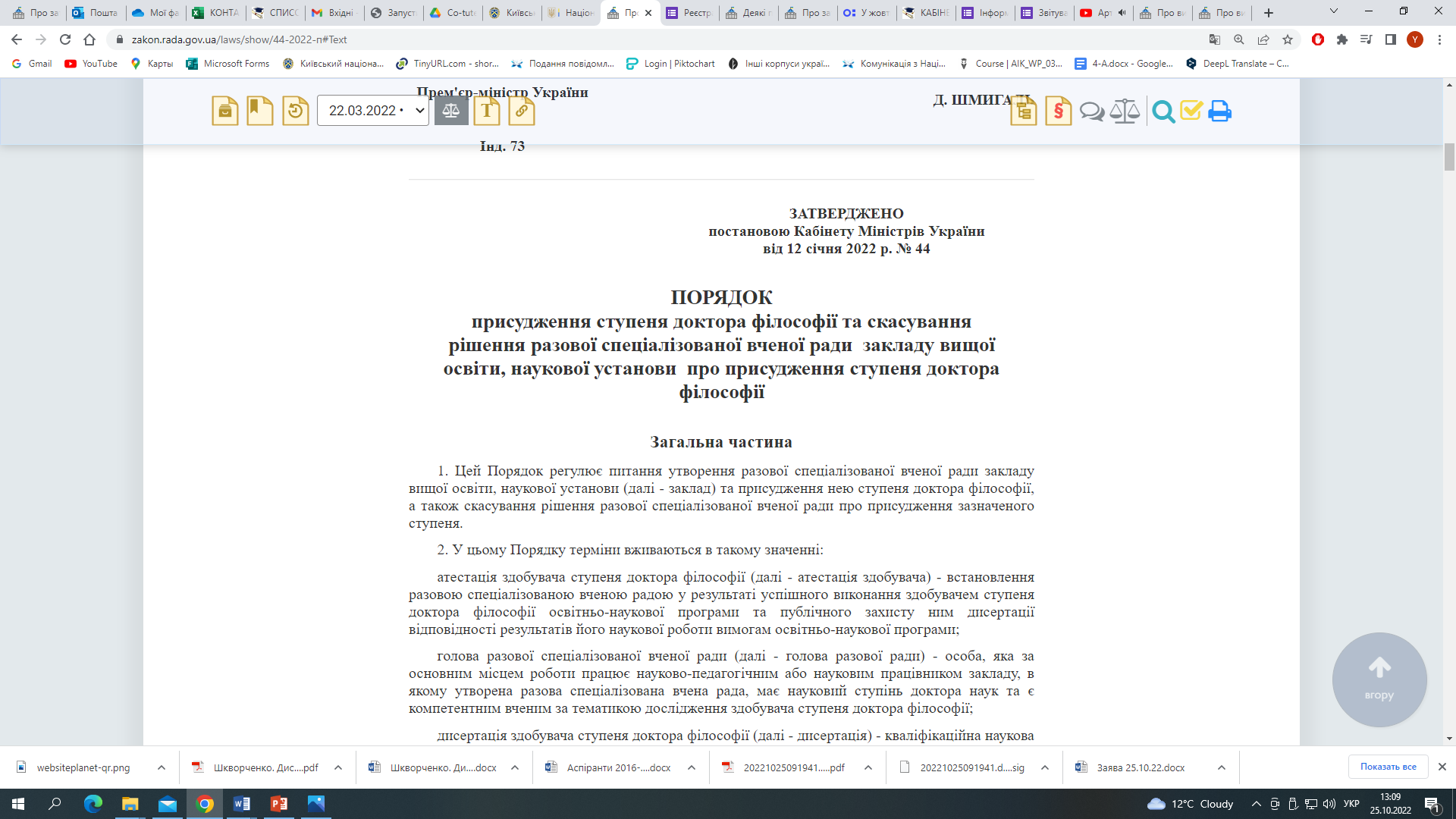 https://zakon.rada.gov.ua/laws/show/44-2022-%D0%BF#Text
https://tinyurl.com/wmz9je4c
Основні положення атестації здобувачів ступеня доктора філософії: нормативні вимоги
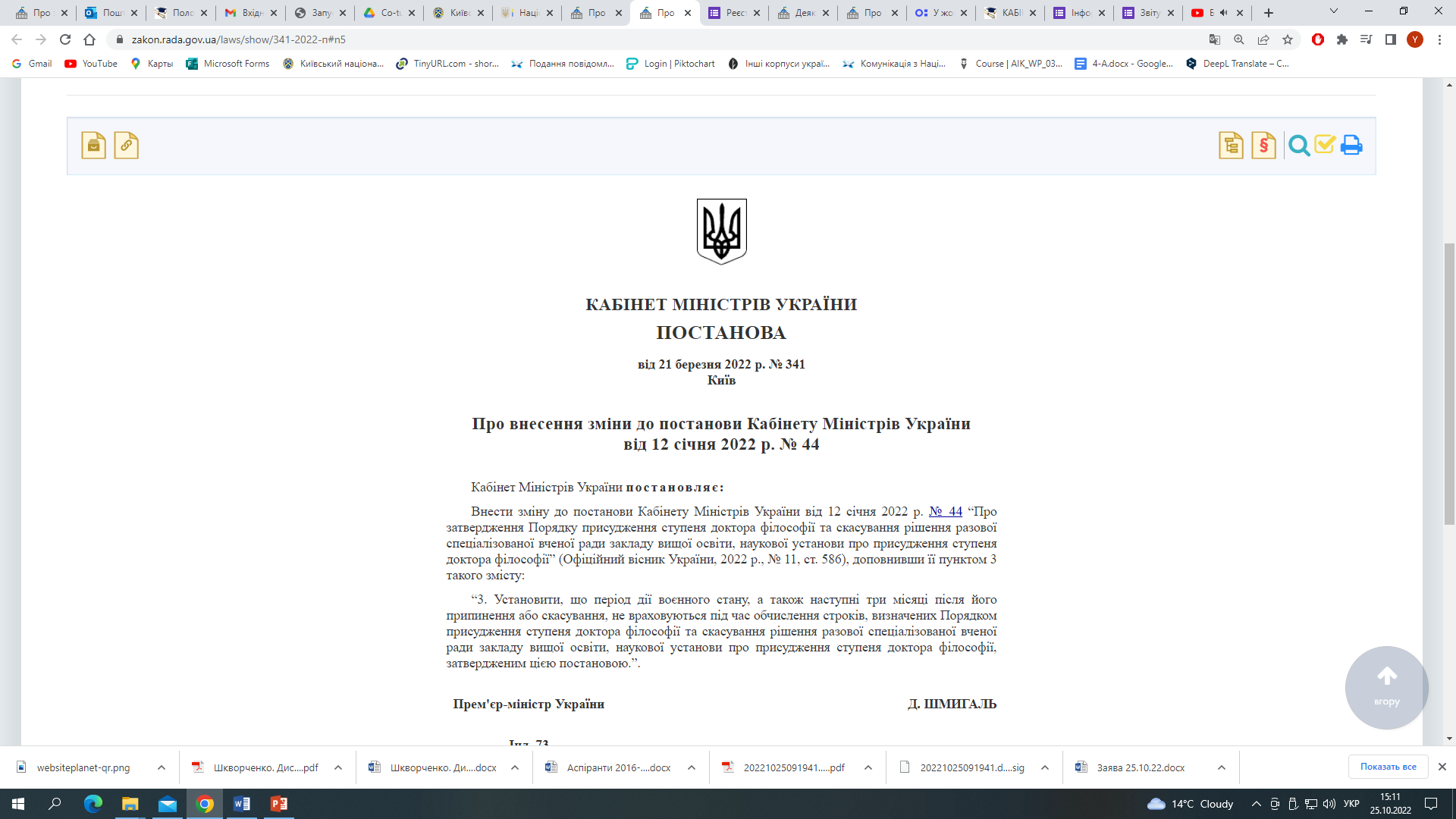 https://zakon.rada.gov.ua/laws/show/341-2022-%D0%BF#n5
Основні положення атестації здобувачів ступеня доктора філософії: нормативні вимоги
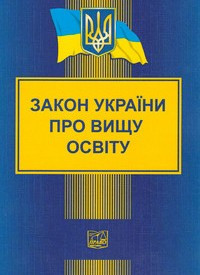 4. Атестація осіб, які здобувають ступінь доктора філософії, здійснюється на підставі публічного захисту наукових досягнень у формі дисертації разовою спеціалізованою вченою радою, утвореною закладом вищої освіти чи науковою установою,                які мають акредитовану освітню програму третього рівня             вищої освіти з відповідної спеціальності.
{Частина четверта статті 6 в редакції Закону № 1369-IX від 30.03.2021}
10. Аспіранти проводять наукові дослідження згідно з індивідуальним планом наукової роботи,   в якому визначаються зміст, строки виконання та обсяг наукових робіт, а також запланований строк захисту дисертації протягом строку підготовки                               в аспірантурі.
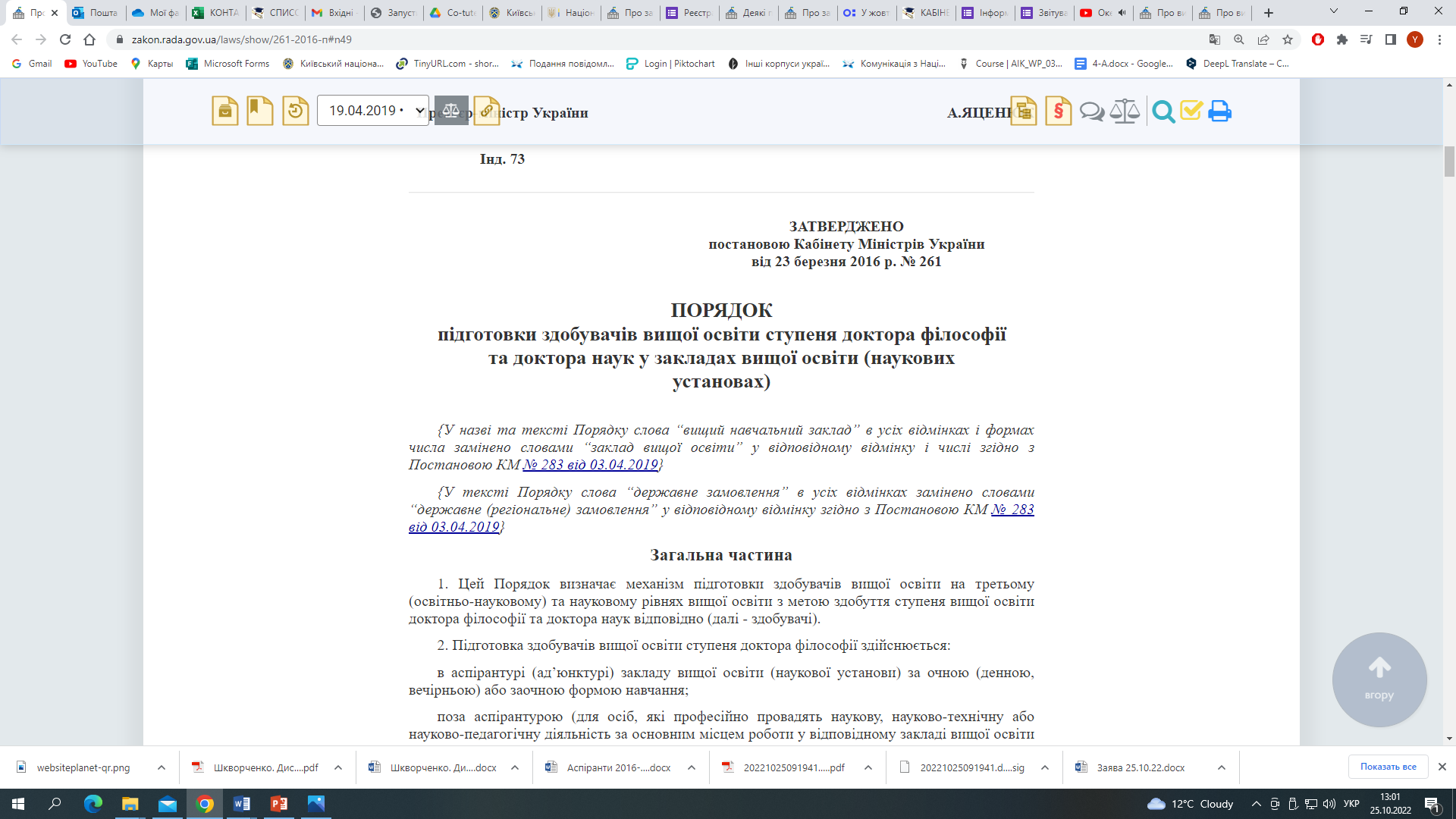 З метою забезпечення належного проведення наукових досліджень аспіранти зобов’язані:
виконувати індивідуальний план наукової роботи та систематично звітувати про хід його виконання на засіданні кафедри;
подати до спеціалізованої вченої ради свої наукові досягнення у вигляді дисертації 
{Абзац четвертий пункту 15 із змінами, внесеними згідно з Постановою КМ № 283 від 03.04.2019}
Основні положення атестації здобувачів ступеня доктора філософії: нормативні вимоги
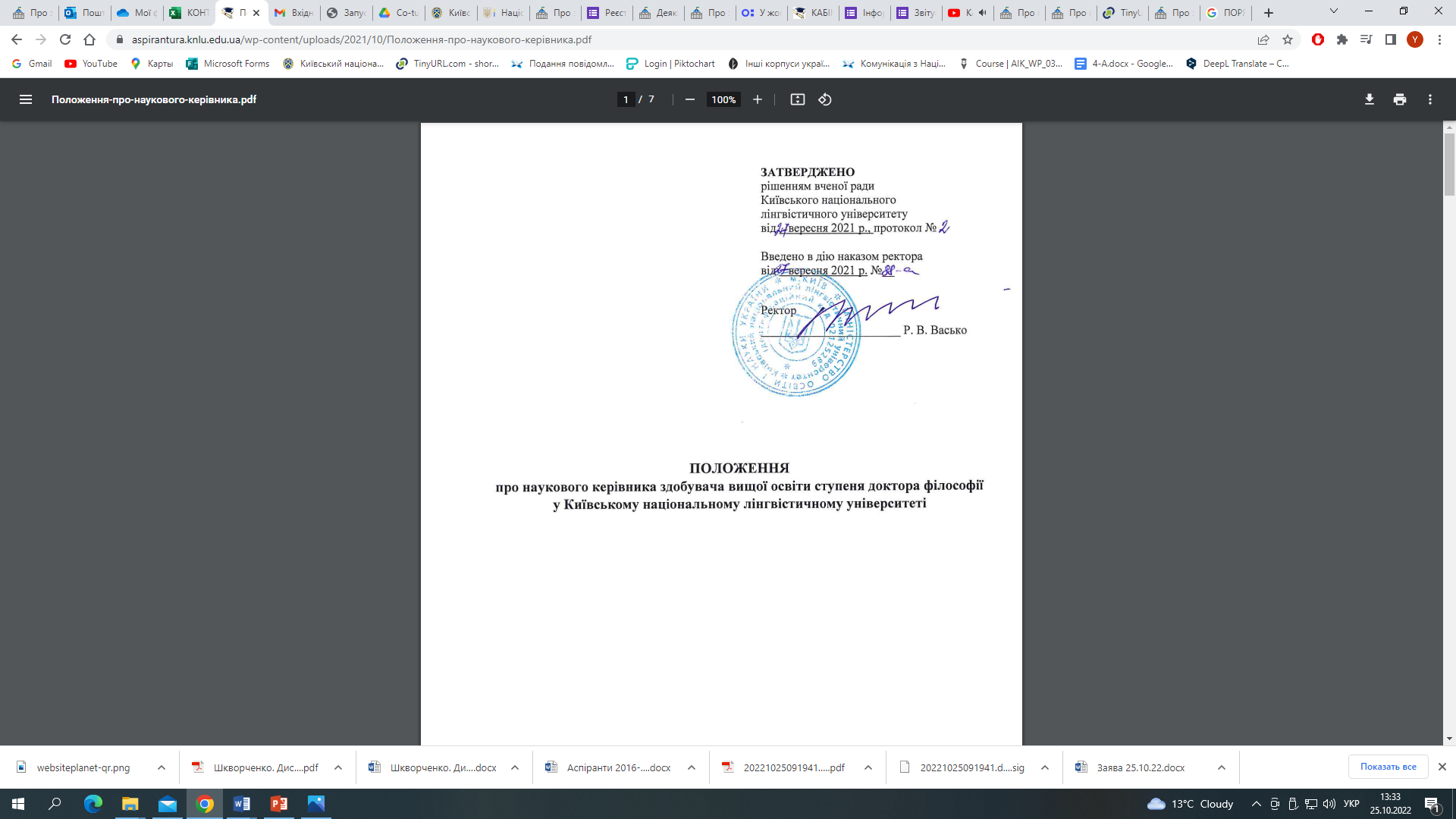 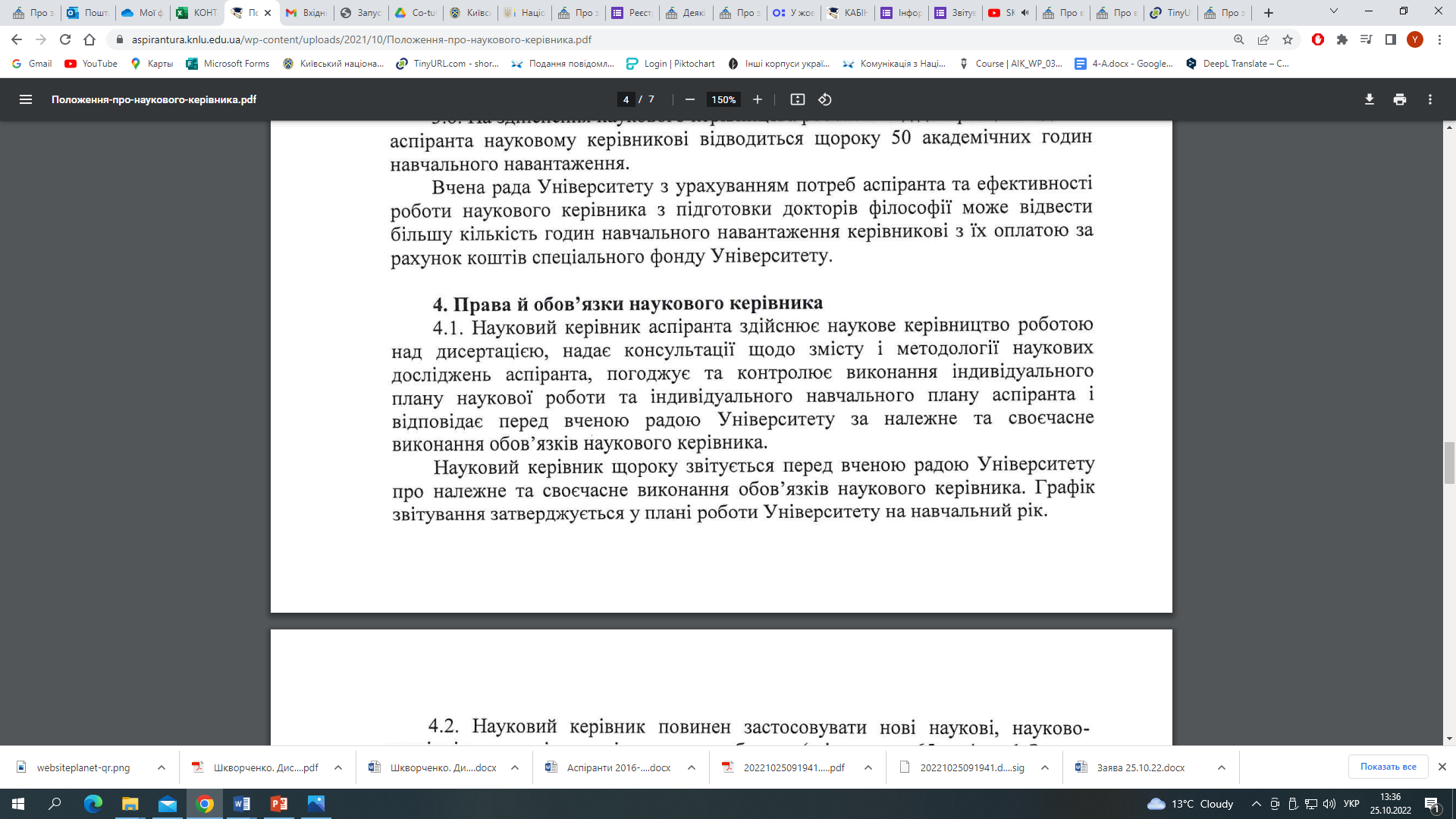 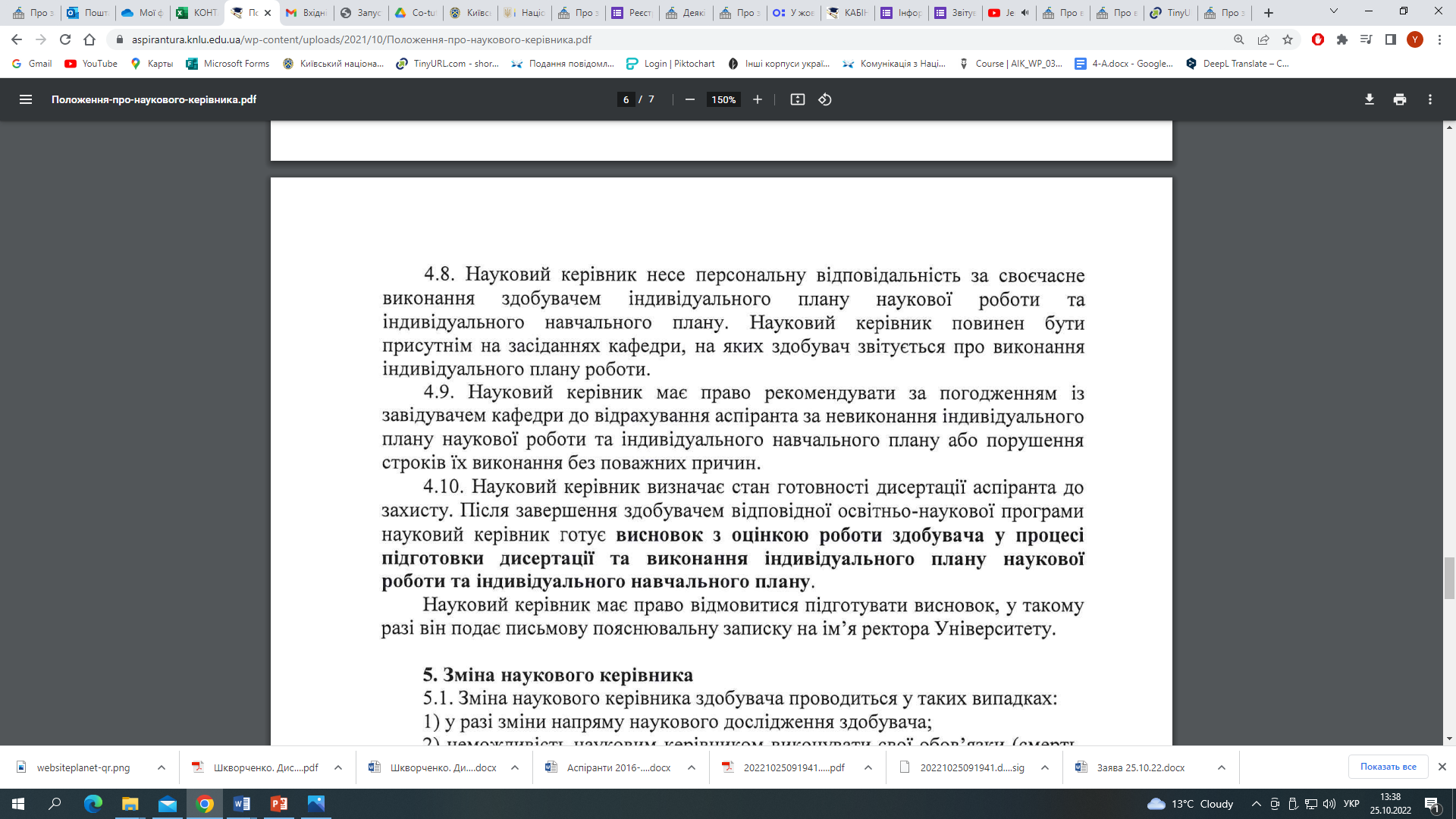 https://tinyurl.com/zjp32kj5
Вимоги до рівня наукової кваліфікації здобувача ступеня доктора філософії
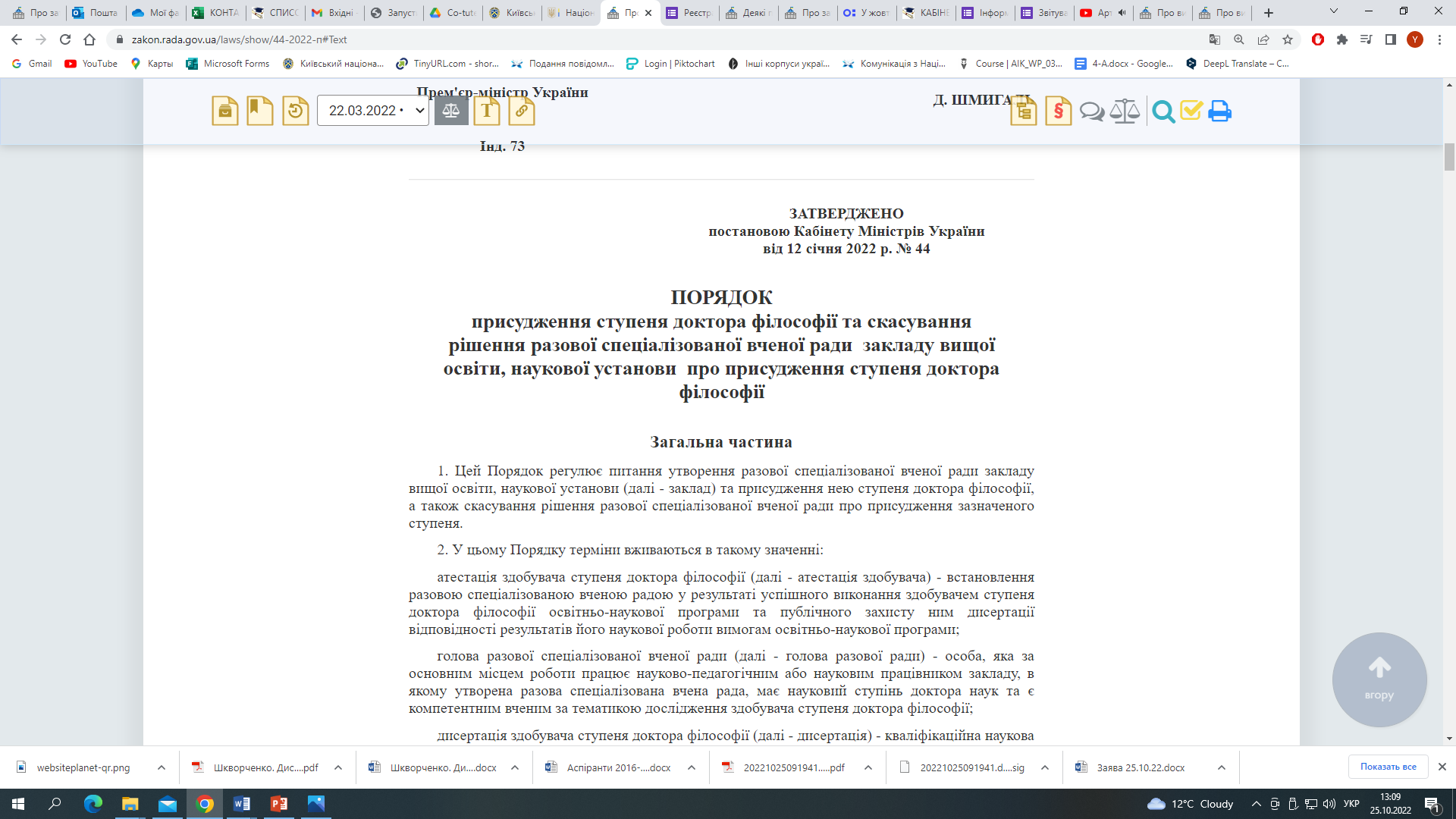 Здобувач повинен
набути теоретичні знання, уміння, навички та компетентності
провести власне наукове дослідження, 
оформлене у вигляді дисертації
відповідно до 
8 рівня Національної рамки кваліфікацій
опублікувати основні наукові результати
Дисертація повинна містити нові науково обґрунтовані результати проведених здобувачем досліджень, які виконують конкретне 
наукове завдання, що має істотне значення 
для певної галузі знань.
Дисертація виконується державною або англійською мовою.
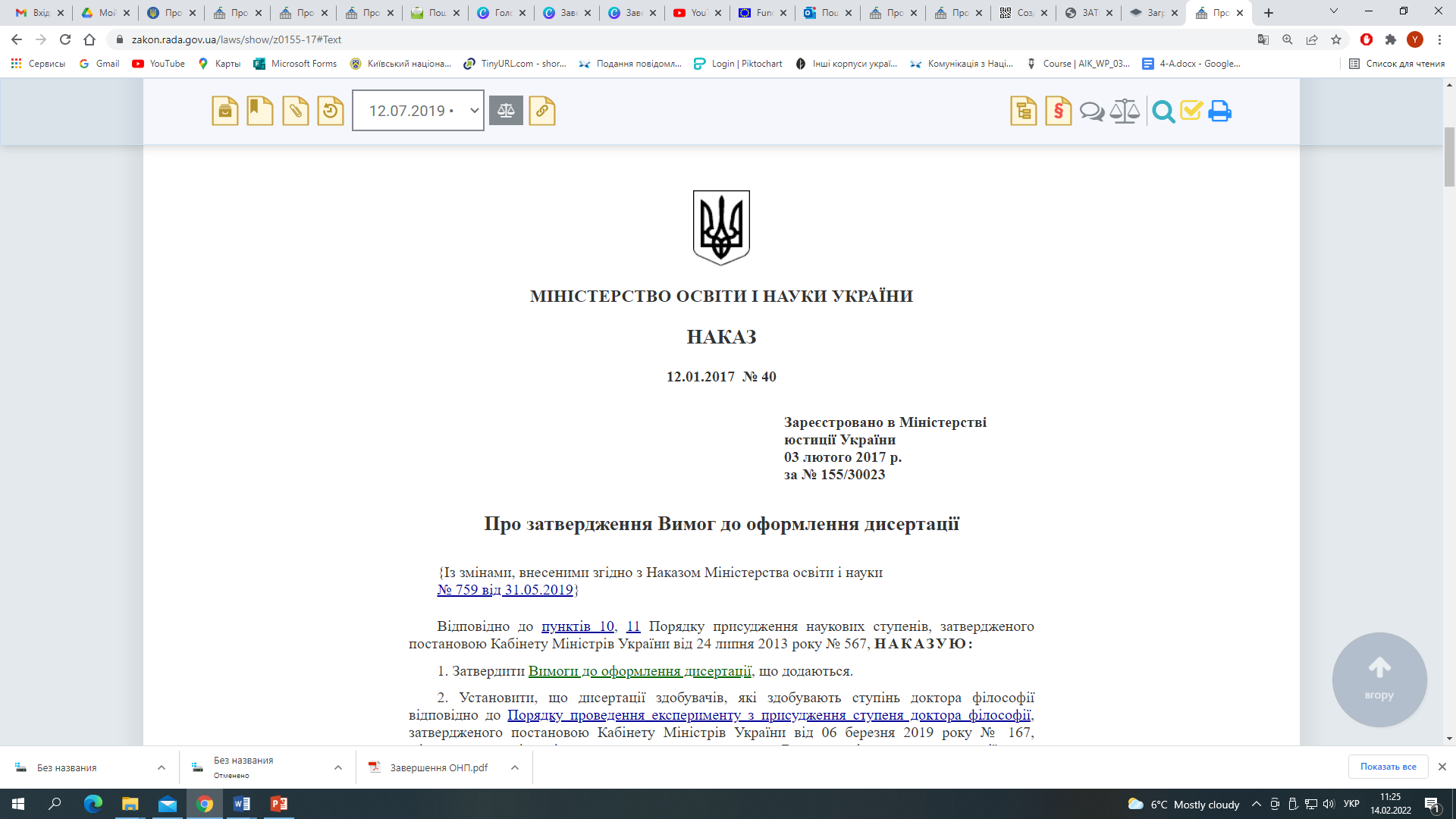 Обсяг основного тексту 6,5-9 авторських аркушів (156-216 сторінок формату А4)
Наукові результати дисертації повинні бути висвітлені 
не менше ніж у 3 наукових публікаціях здобувача, до яких зараховуються:
1) статті у наукових виданнях, включених на дату опублікування до переліку наукових фахових видань України. 
Якщо число співавторів у такій статті (разом із здобувачем) становить більше двох осіб, така стаття прирівнюється до 0,5 публікації (крім публікацій, визначених підпунктом 2 цього пункту);
2) статті у періодичних наукових виданнях, проіндексованих у базах даних Web of Science Core Collection та/або Scopus (крім видань держави, визнаної Верховною Радою України державою-агресором);
3) не більше одного патенту на винахід, що пройшов кваліфікаційну експертизу та безпосередньо стосується наукових результатів дисертації, що прирівнюється до 1 наукової публікації;
4) одноосібні монографії, що рекомендовані до друку вченими радами ЗВО та пройшли рецензування, крім одноосібних монографій, виданих у державі, визнаній Верховною Радою України державою-агресором. 
До одноосібних монографій прирівнюються одноосібні розділи у колективних монографіях.
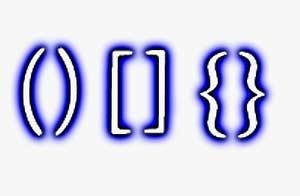 Стаття у виданні, віднесеному до Q1–Q3
Одноосібна монографія
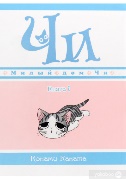 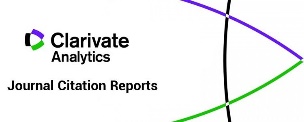 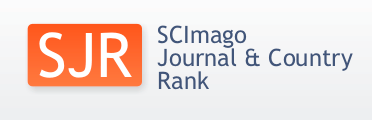 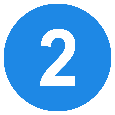 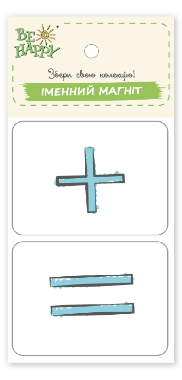 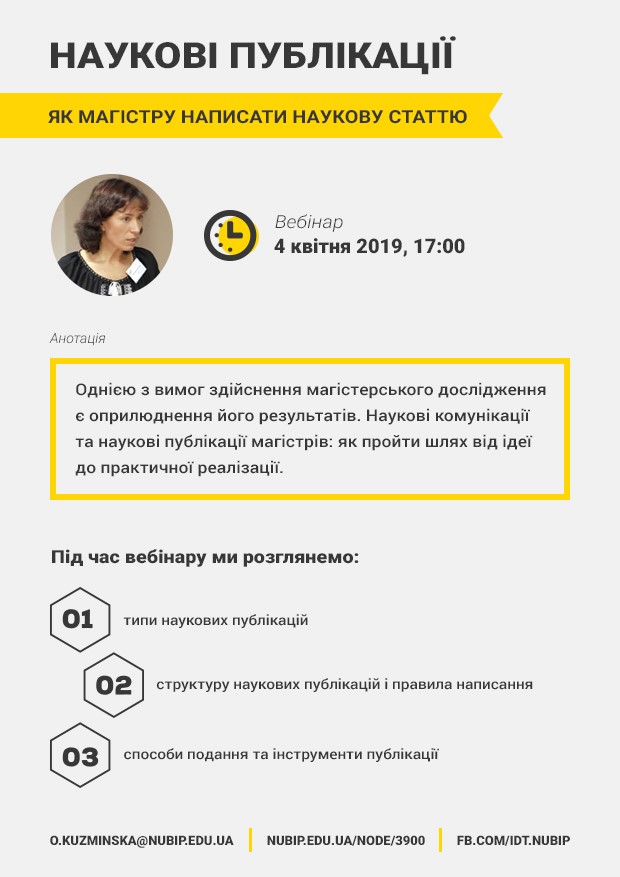 згідно з рейтингом у році, в якому опублікована публікація, або у разі, коли рейтинг за відповідний рік не опублікований на дату утворення разової ради згідно з останнім опублікованим рейтингом
Атестація здобувачів ступеня доктора філософії у КНЛУ
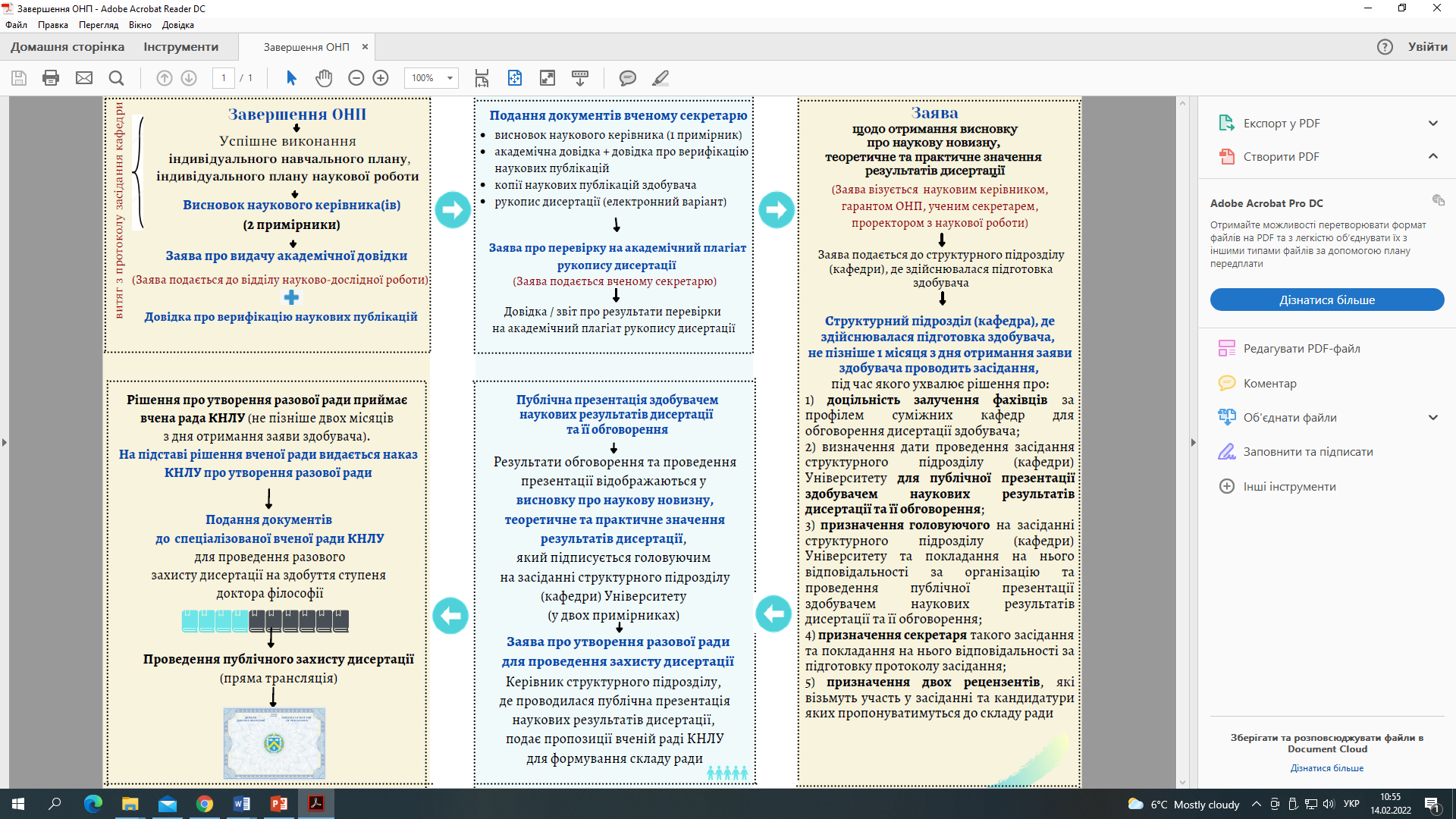 ВИМОГИ ДО РЕЦЕНЗЕНТІВ
1) штатний працівник КНЛУ; 
2) науковий ступінь. Учений може бути рецензентом не раніше ніж через 3 роки після здобуття ступеня доктора філософії (кандидата наук);
3) наявність не менше 3 наукових публікацій за тематикою дослідження здобувача за умови їх опублікування протягом останніх 5 років та після присудження вченому ступеня доктора філософії (кандидата наук), до яких зараховуються:
– одноосібні монографії, що рекомендовані до друку вченими радами ЗВО та пройшли рецензування, крім одноосібних монографій, виданих у державі, визнаній Верховною Радою України державою-агресором.              До одноосібних монографій прирівнюються одноосібні розділи в колективних монографіях за тих же умов (для іноземних видань – згідно з вимогами до наукових видань відповідної держави);
– наукові статті, опубліковані у наукових виданнях, включених на дату опублікування до переліку наукових фахових видань України;
– наукові статті, опубліковані у періодичних наукових виданнях, проіндексованих у базах даних Web of Science Core Collection та/або Scopus, крім видань держави, визнаної ВР України державою-агресором.
Стаття у виданні, віднесеному до Q1–Q3
Одноосібна монографія
(обсягом не менше 5 авт. арк.)
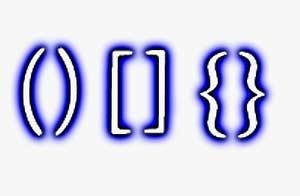 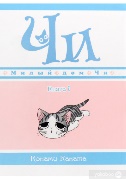 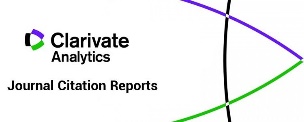 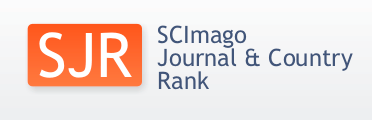 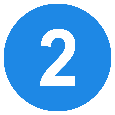 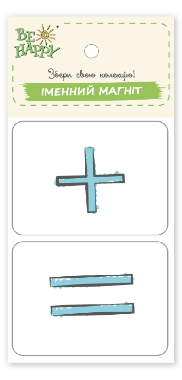 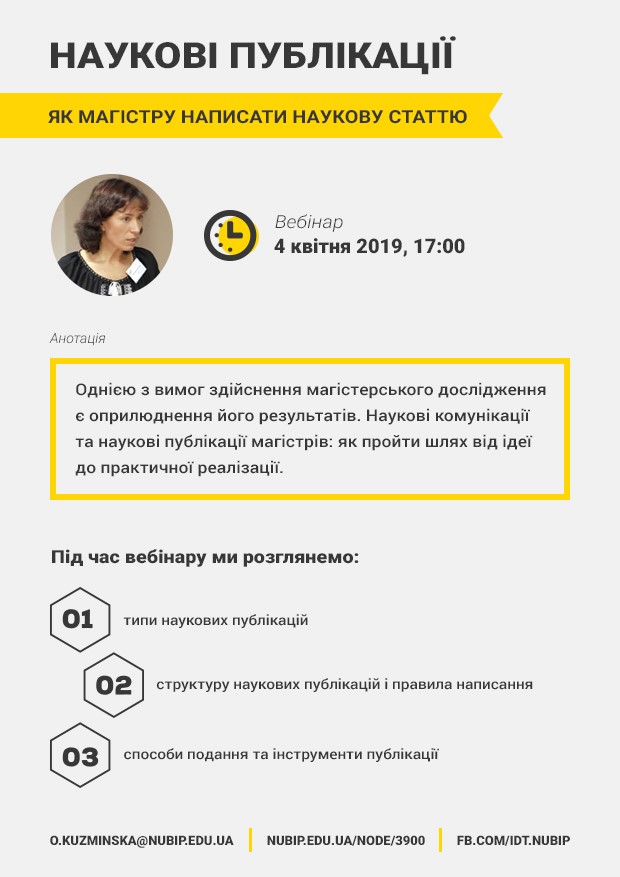 згідно з рейтингом у році, в якому опублікована публікація, або у разі, коли рейтинг за відповідний рік не опублікований на дату утворення разової ради згідно з останнім опублікованим рейтингом
ВИМОГИ ДО РЕЦЕНЗЕНТІВ
Не може бути призначено рецензентом особу, яка:
Публічна презентація здобувачем наукових результатів дисертації 
та її обговорення
У разі отримання негативного висновку про наукову новизну, теоретичне та практичне значення результатів дисертації за здобувачем зберігається право на повторне звернення до структурного підрозділу КНЛУ з письмовою заявою щодо отримання такого висновку після доопрацювання дисертації або на поновлення в Університеті для завершення виконання відповідної ОНП, якщо здобувач достроково відрахований з аспірантури за власною заявою.
Здобувач за наявності поважних причин (за станом здоров’я, сімейними обставинами тощо) за письмовою заявою має право на отримання висновку про наукову новизну, теоретичне та практичне значення результатів дисертації та проведення захисту дисертації в разовій раді протягом двох років після відрахування з аспірантури.
ВИМОГИ ДО ОПОНЕНТІВ
Офіційний опонент – особа, яка є науково-педагогічним або науковим працівником і не працює в КНЛУ, в якому утворена разова спеціалізована вчена рада, має науковий ступінь і не менше 3 наукових публікацій за тематикою дослідження здобувача              за умови їх опублікування протягом останніх 5 років до дня утворення разової спеціалізованої вченої ради та після присудження вченому ступеня доктора філософії (кандидата наук).
Офіційні опоненти не можуть працювати в одному і тому ж закладі та включаються до складу разової ради за їх письмовою згодою
У разі відсутності в КНЛУ можливості призначити двох рецензентів 
з урахуванням вимог Порядку 
разова рада утворюється у складі голови ради, одного рецензента 
та трьох офіційних опонентів
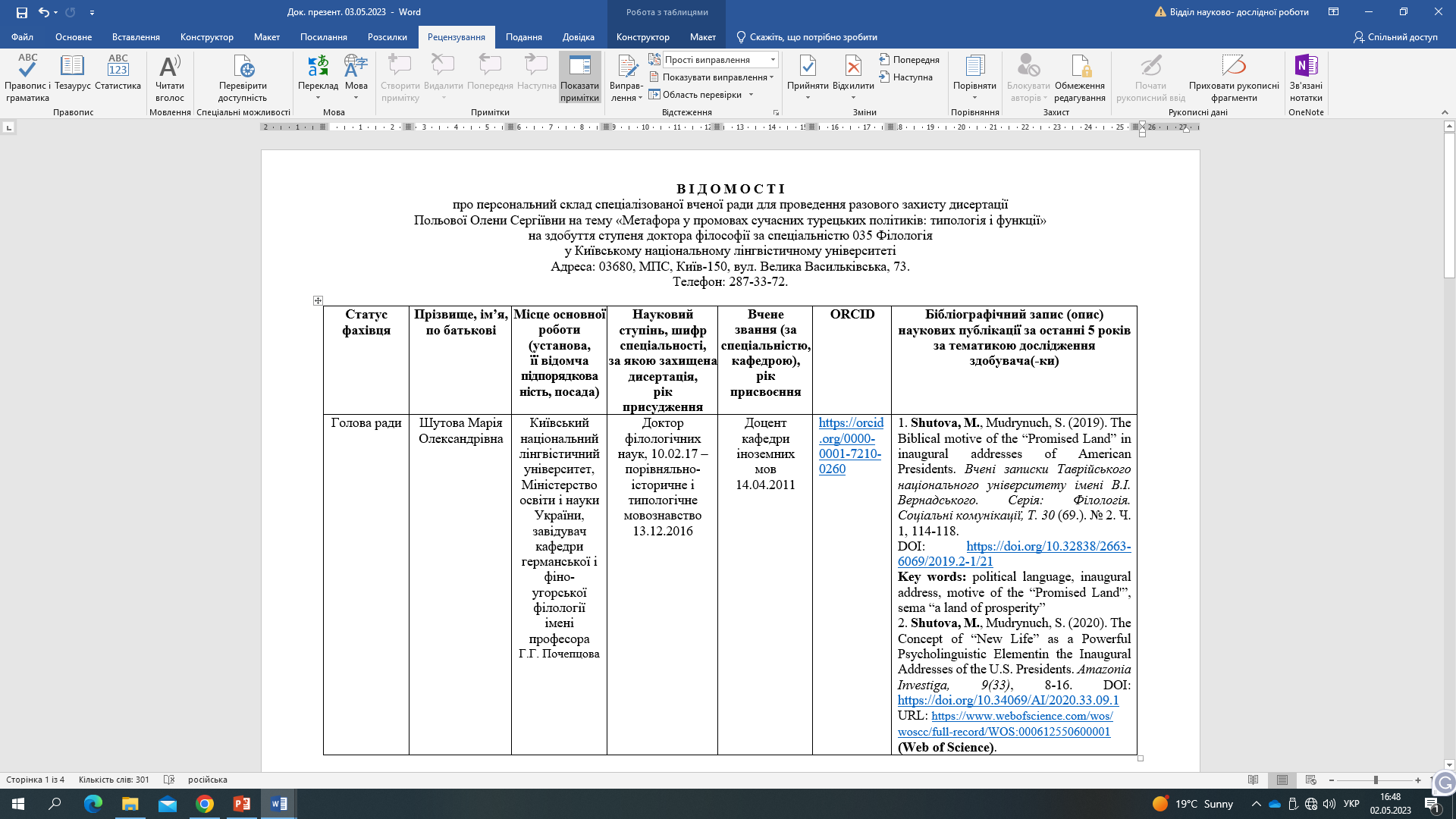 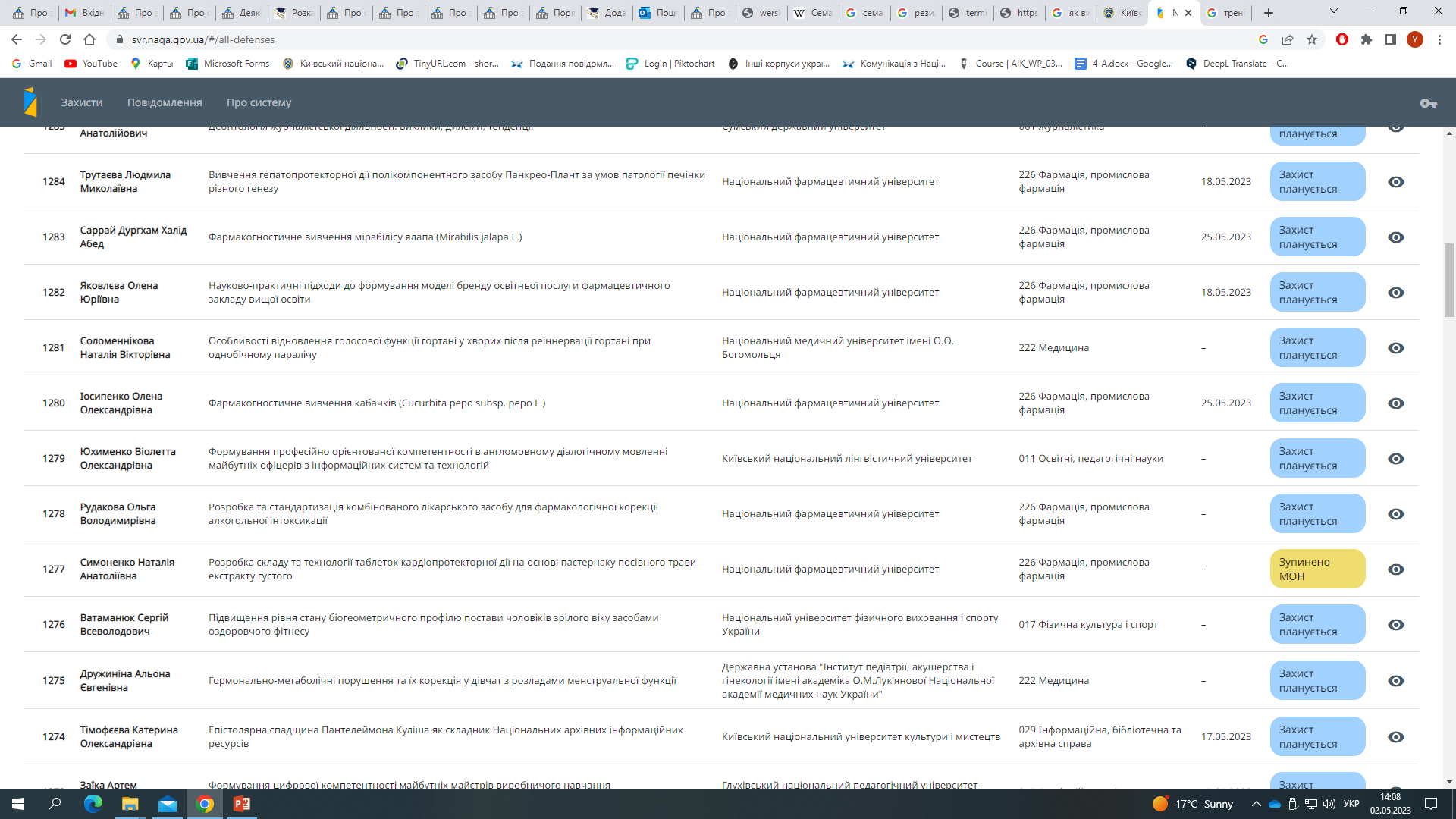 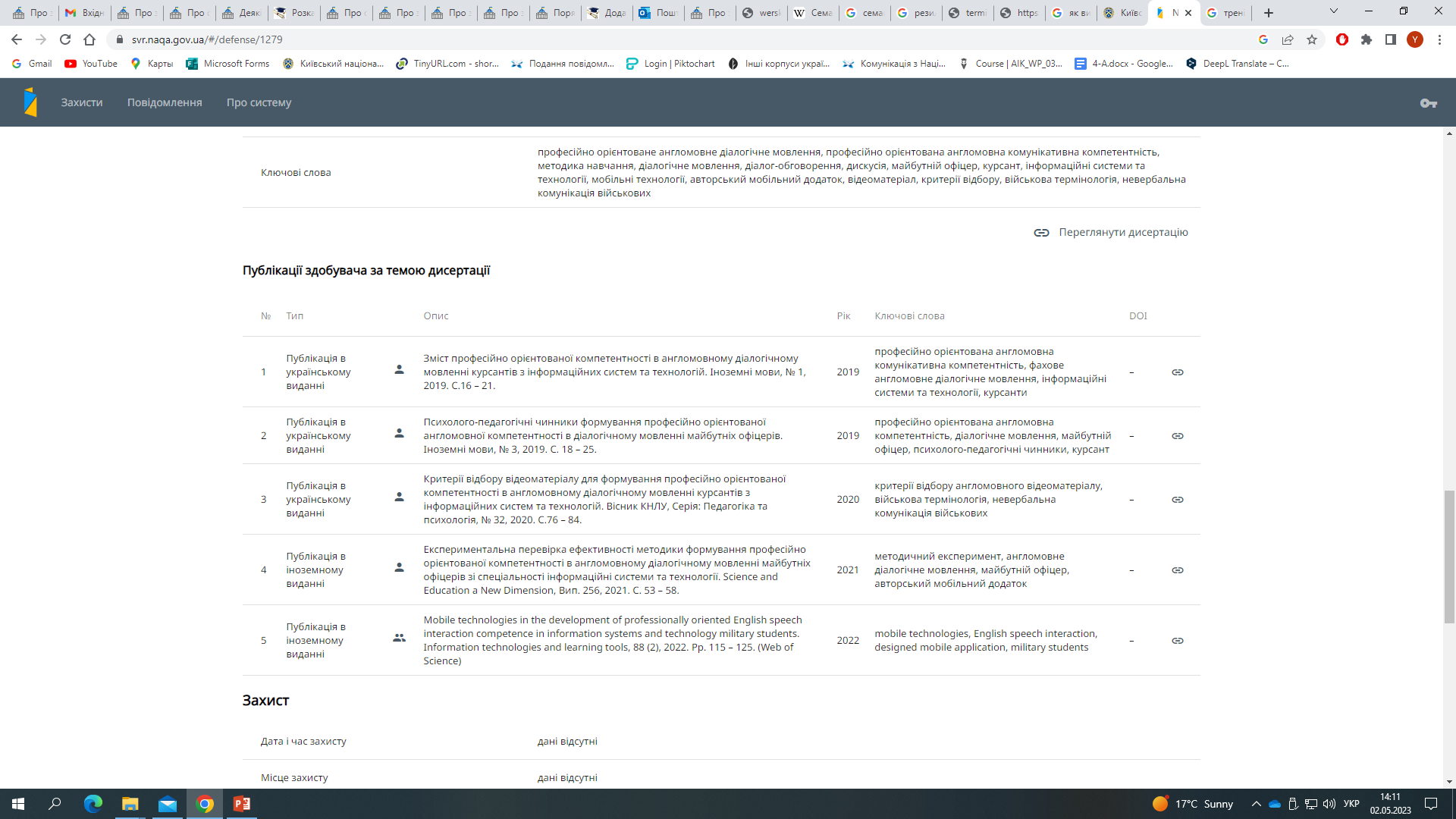 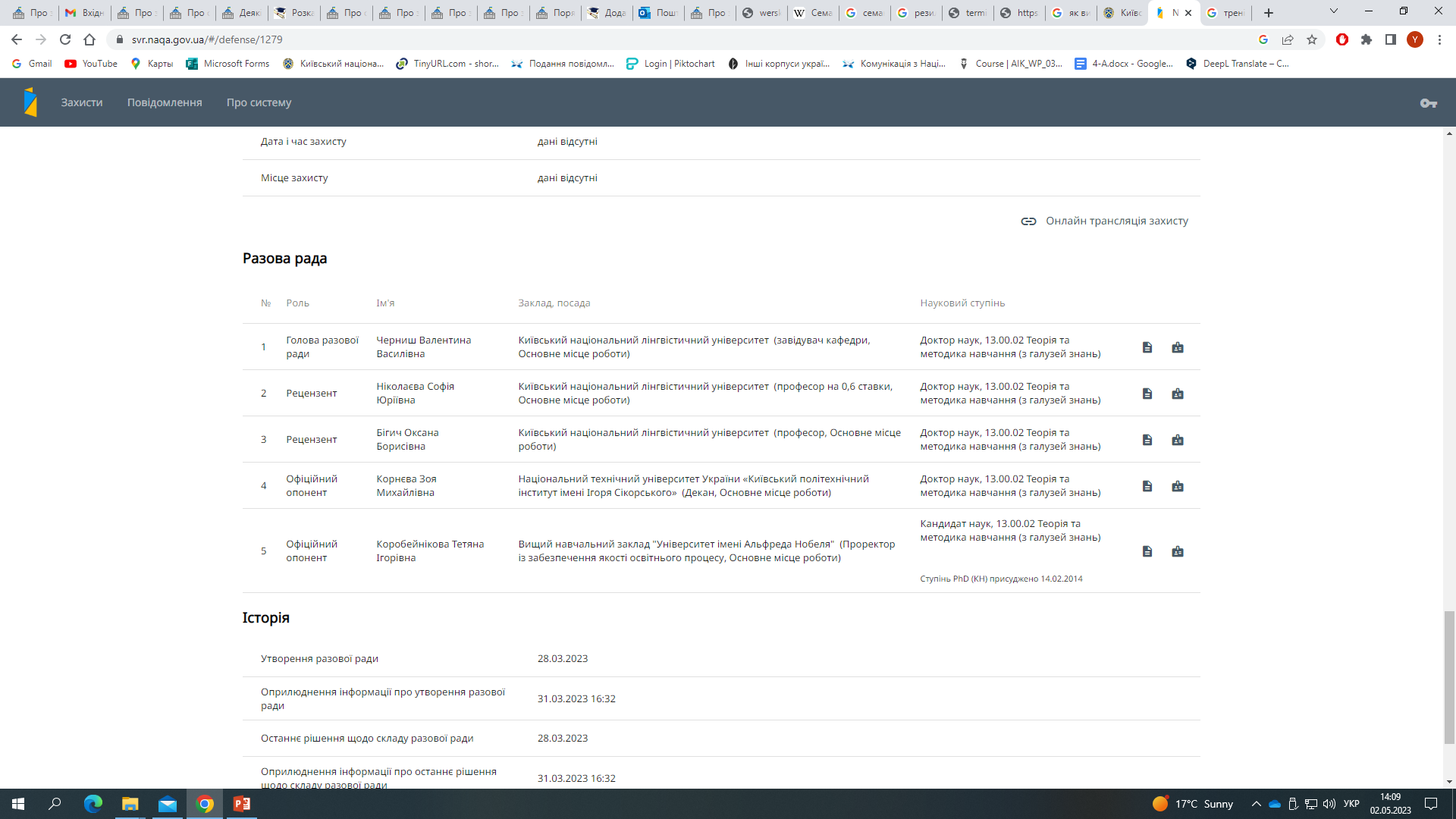 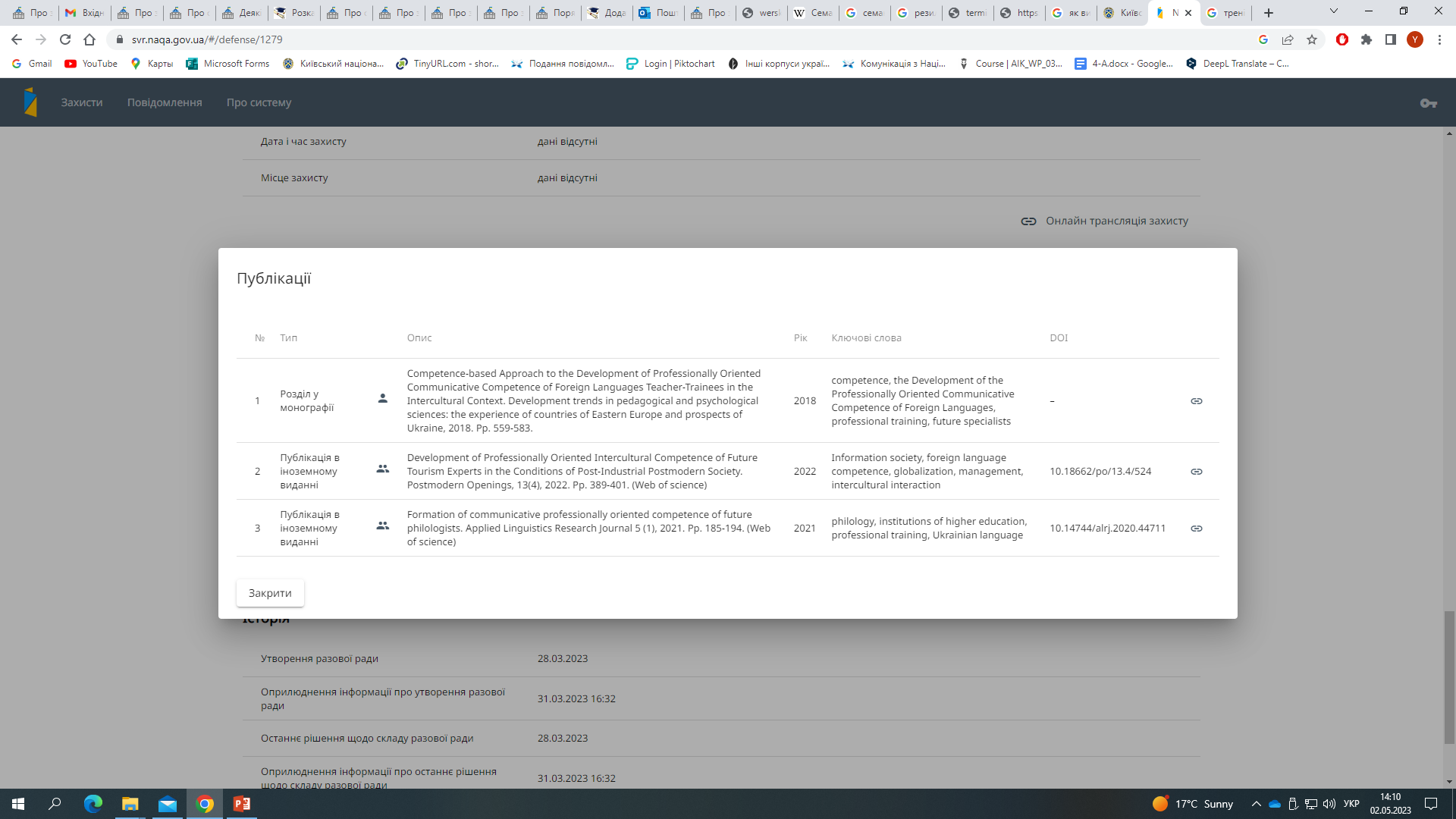 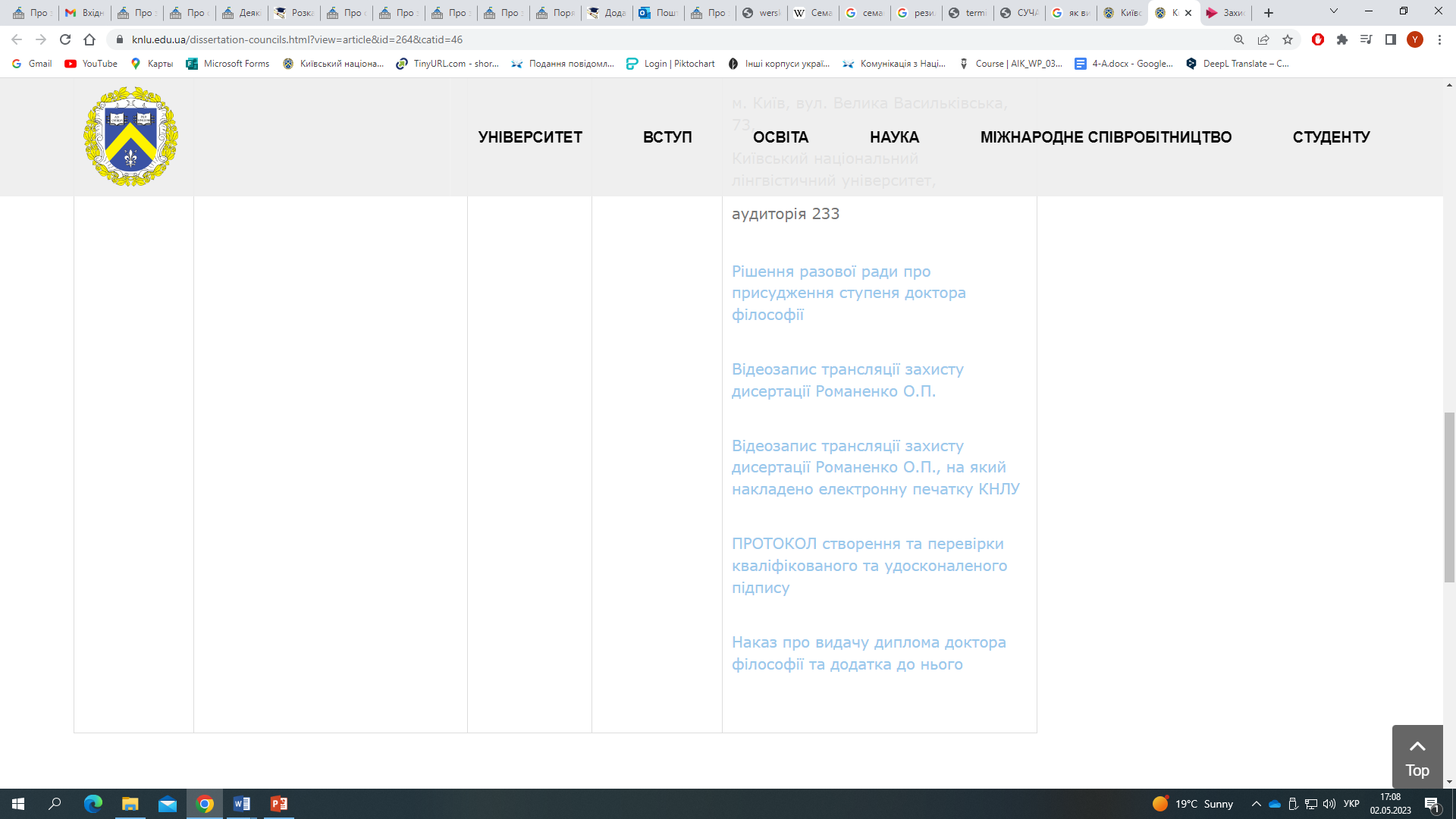 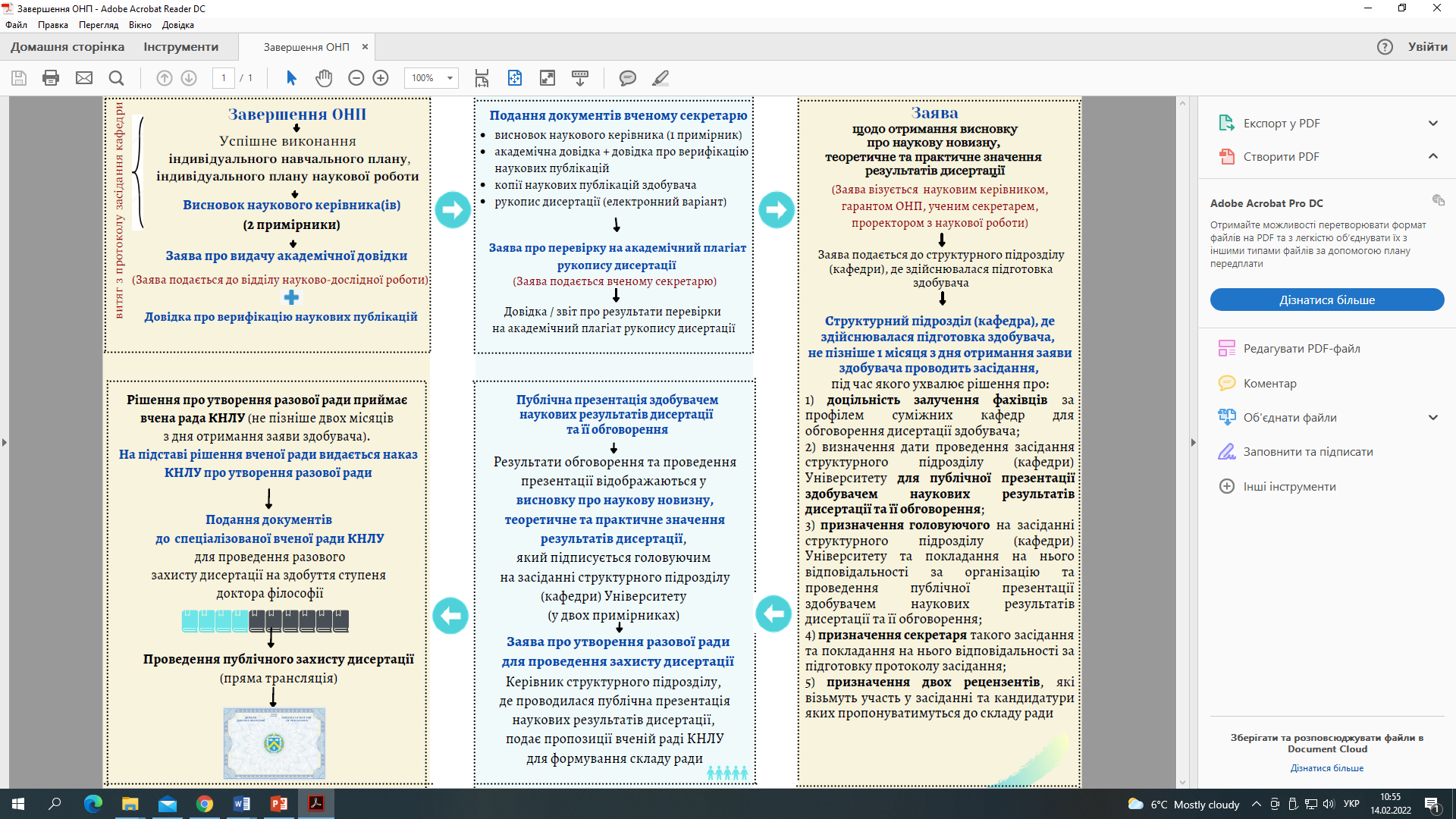 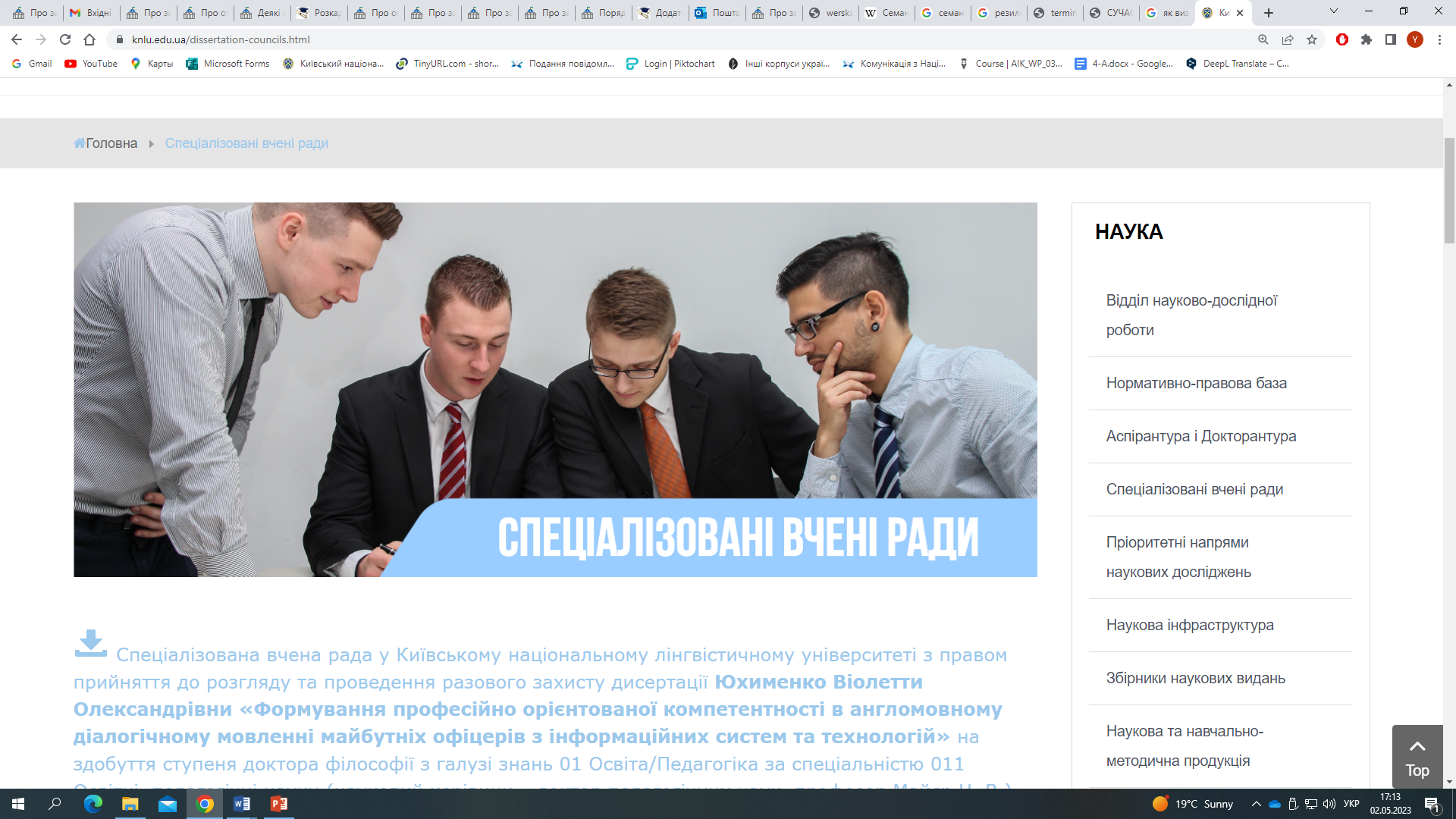 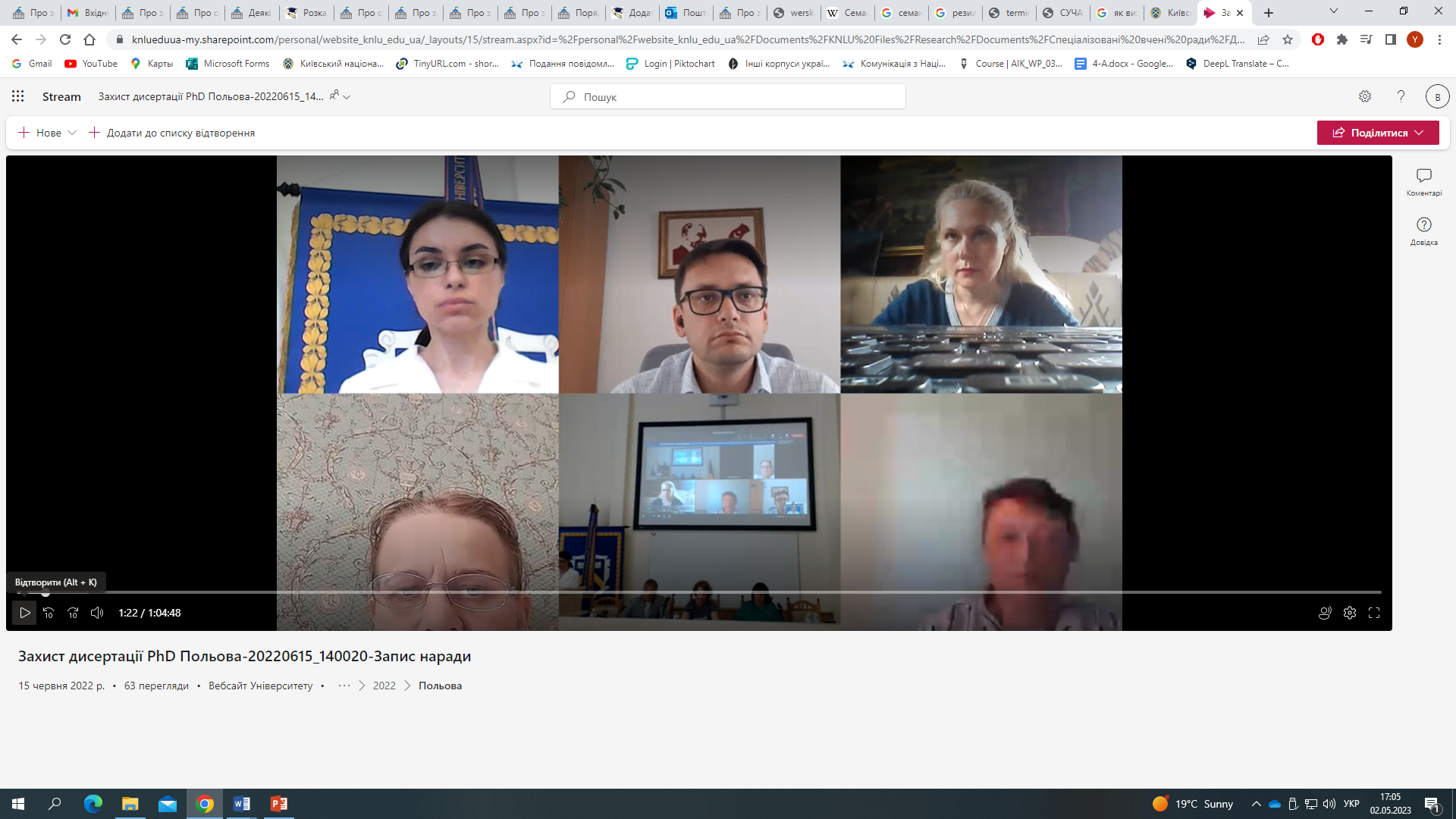 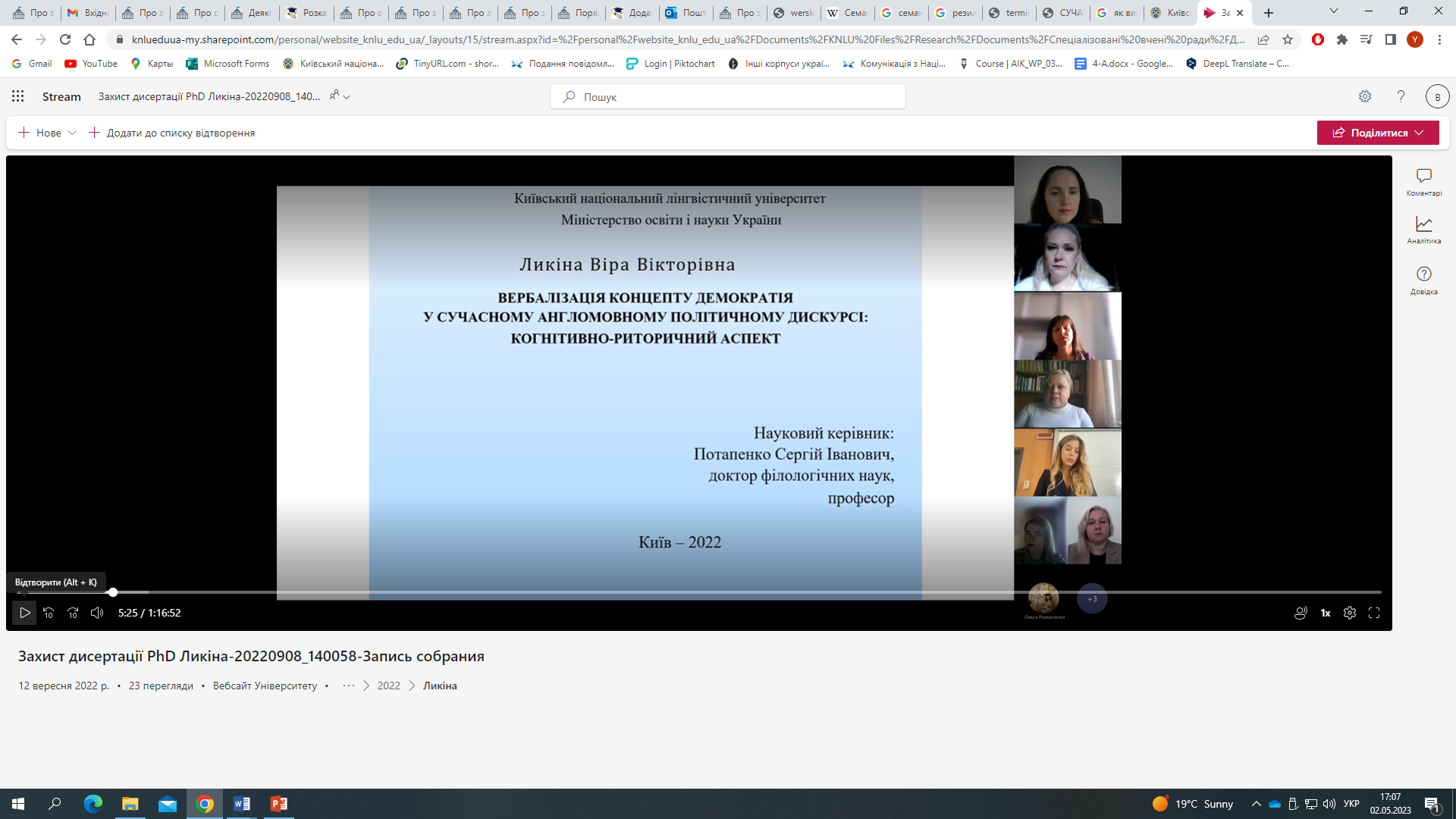 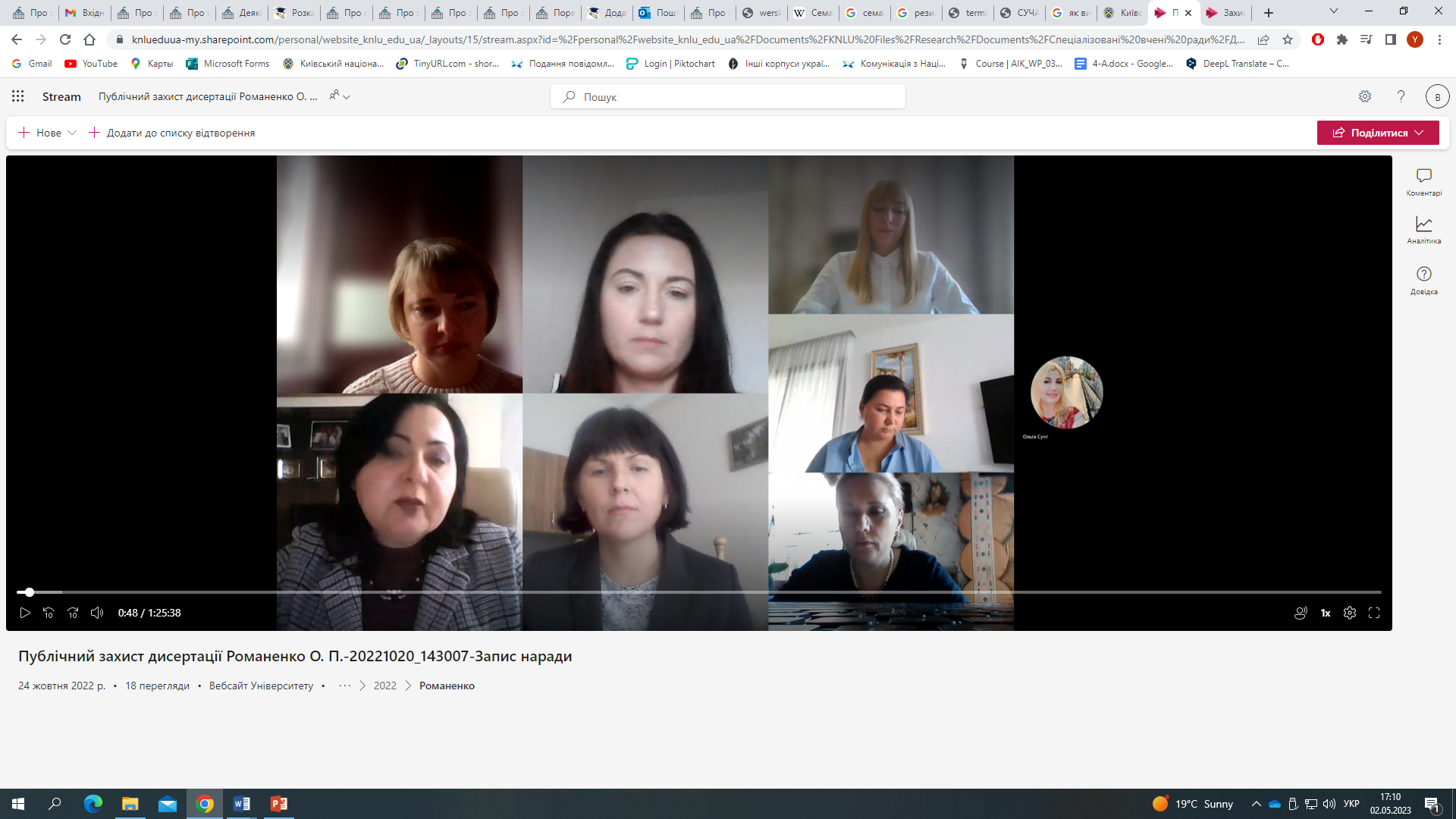 https://www.knlu.edu.ua/dissertation-councils.html
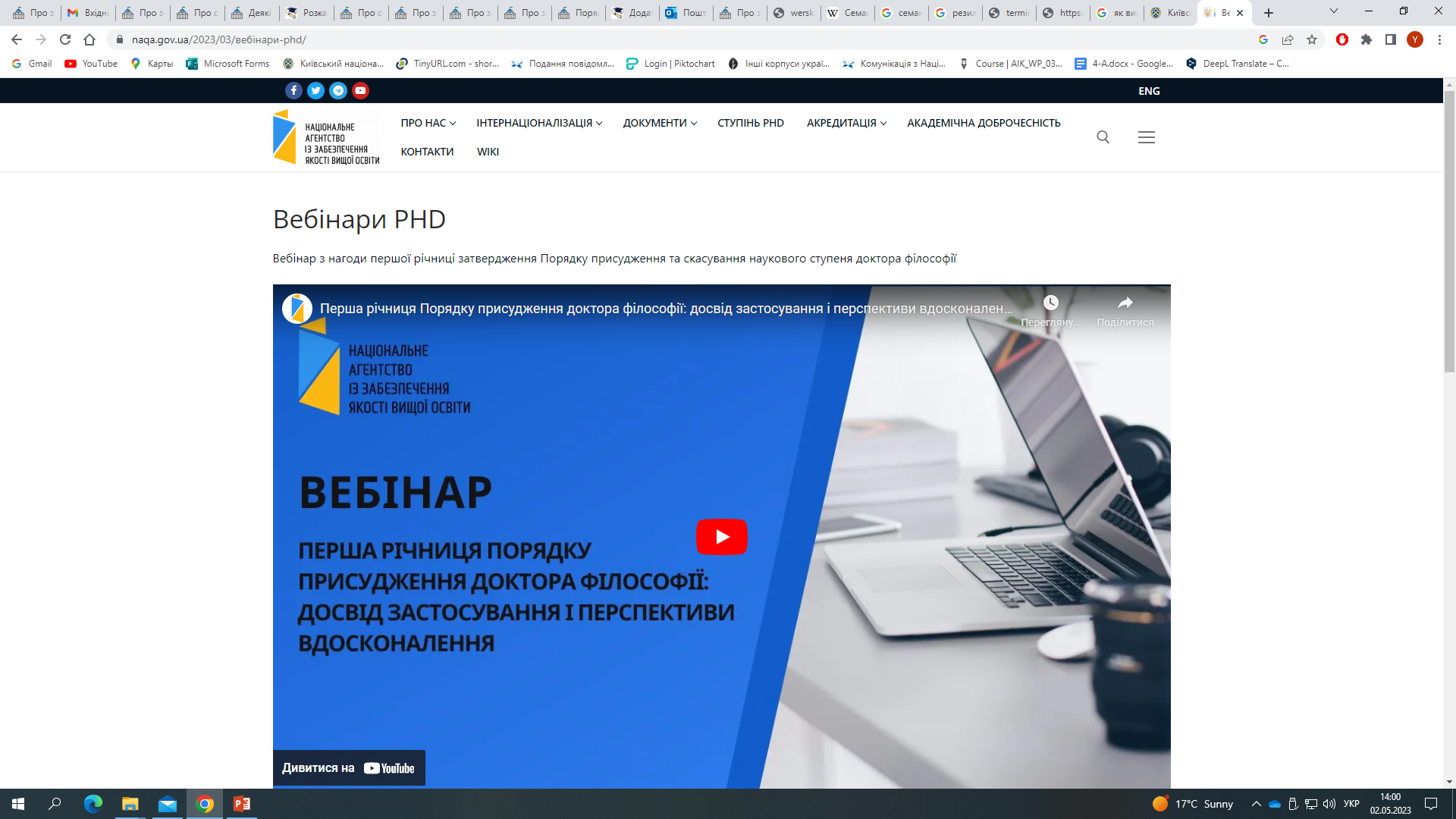 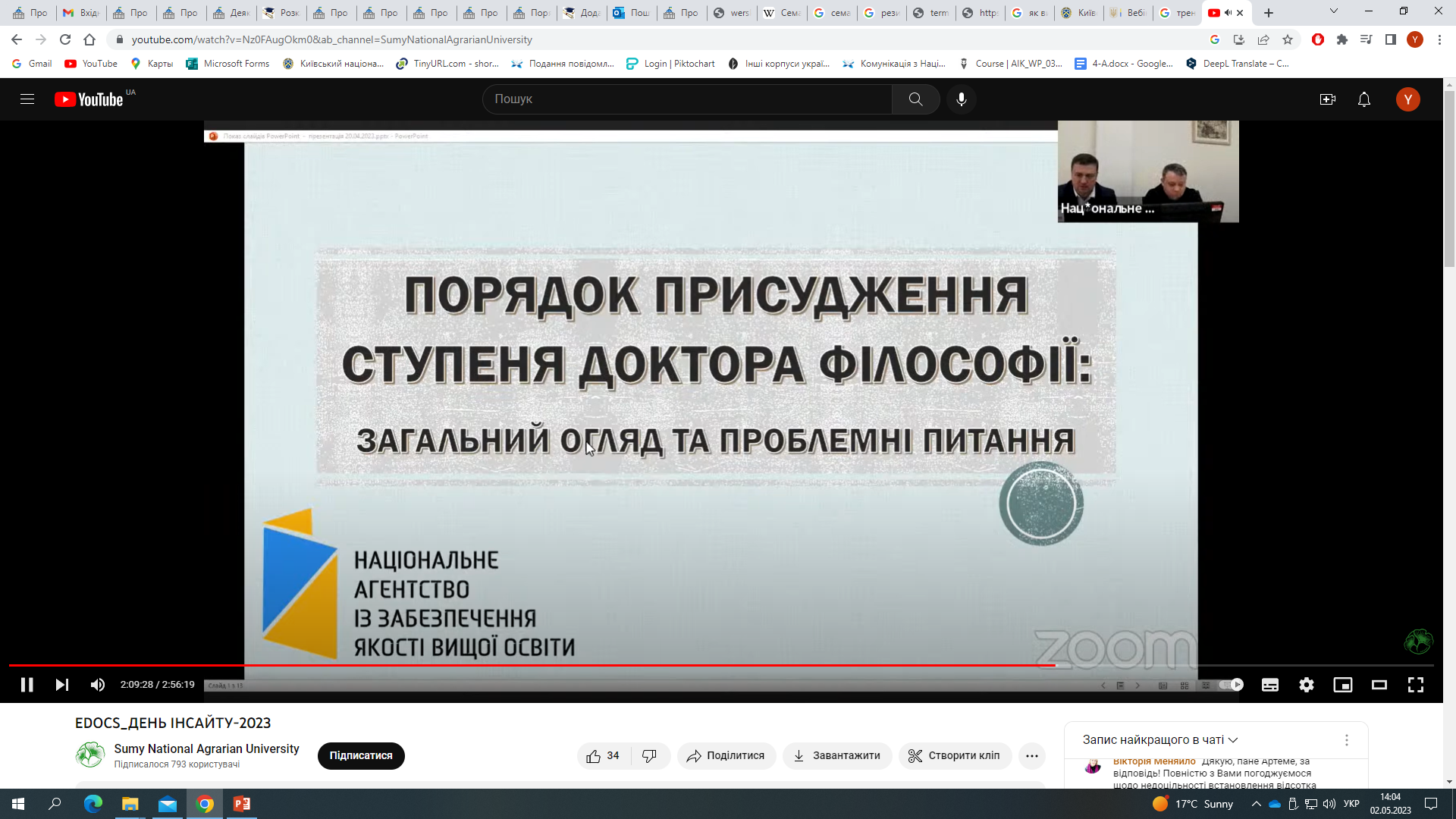 https://www.youtube.com/watch?v=Nz0FAugOkm0&ab_channel=SumyNationalAgrarianUniversity
https://naqa.gov.ua/2023/03/%d0%b2%d0%b5%d0%b1%d1%96%d0%bd%d0%b0%d1%80%d0%b8-phd/
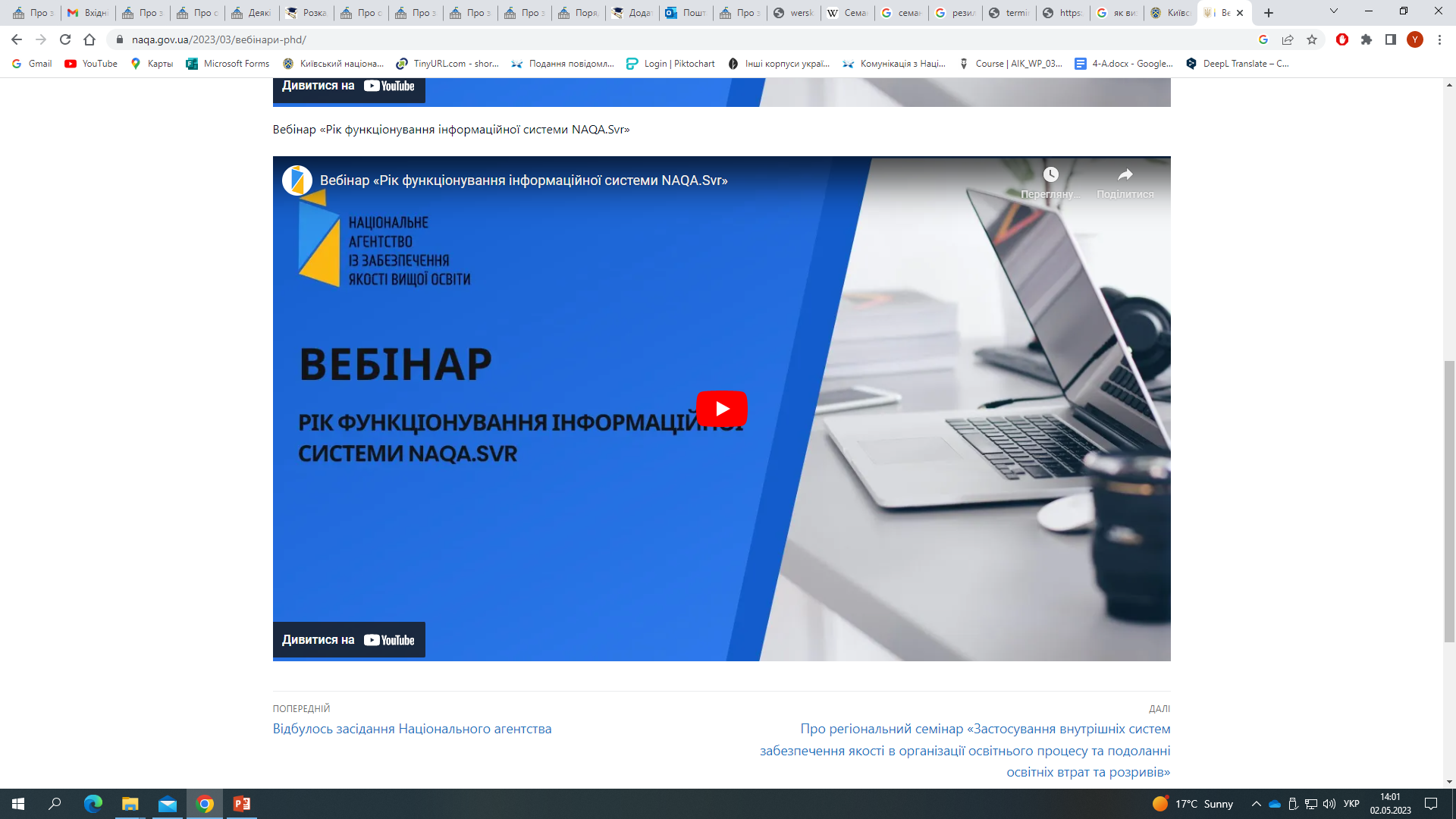 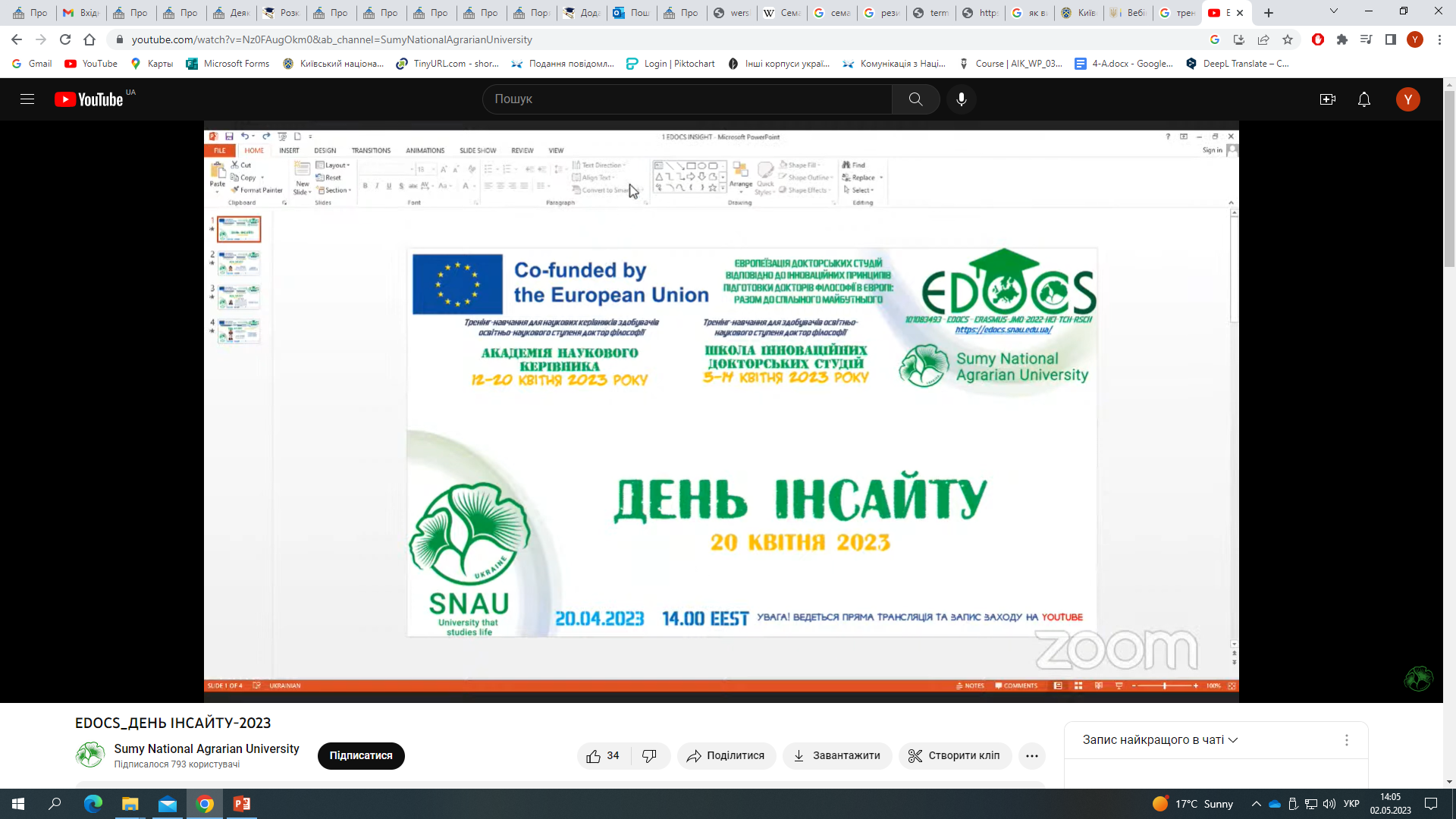 Аналітична довідка про стан і перспективи 
атестації здобувачів ступеня доктора філософії у КНЛУ з 2016 року
ВСТУП 2016 року
Аналітична довідка про стан і перспективи 
атестації здобувачів ступеня доктора філософії у КНЛУ з 2016 року
ВСТУП 2017 року
Аналітична довідка про стан і перспективи 
атестації здобувачів ступеня доктора філософії у КНЛУ з 2016 року
ВСТУП 2018 року
ВСТУП 2019 року
аспіранти 4 року здобуття освіти
Практики захисту дисертацій 
на здобуття ступеня доктора філософії у КНЛУ 
зі спеціальностей 011 Освітні, педагогічні науки, 035 Філологія
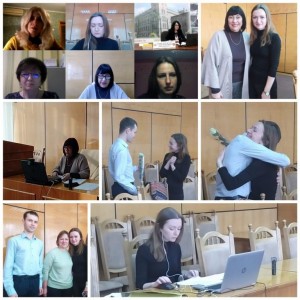 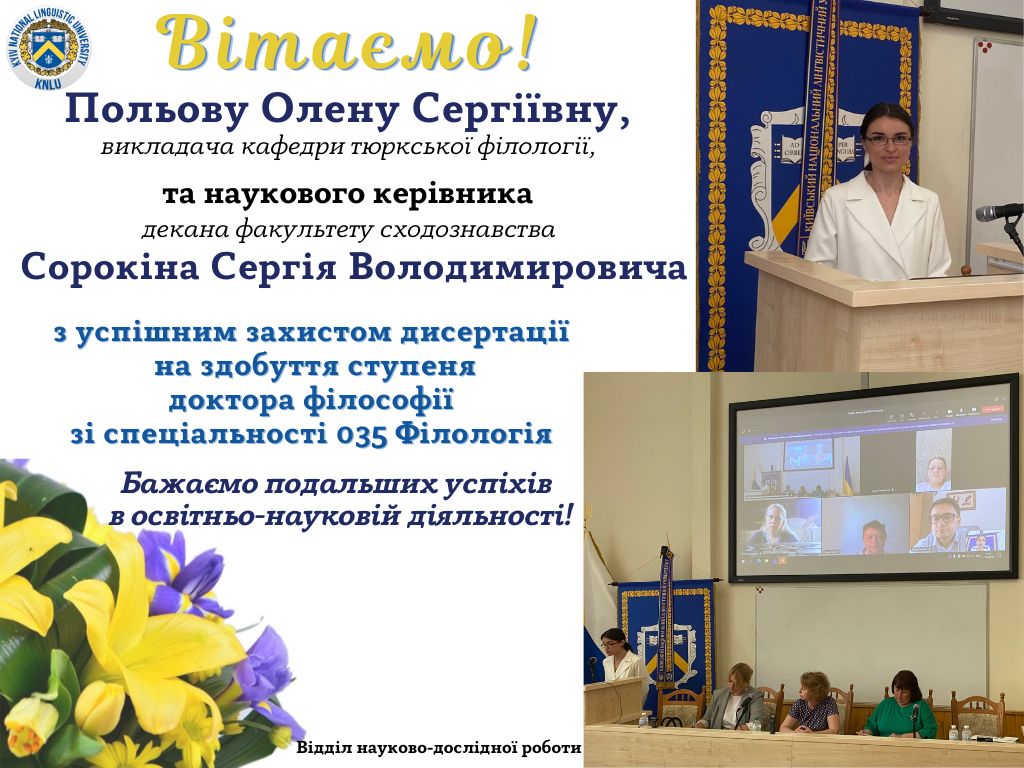 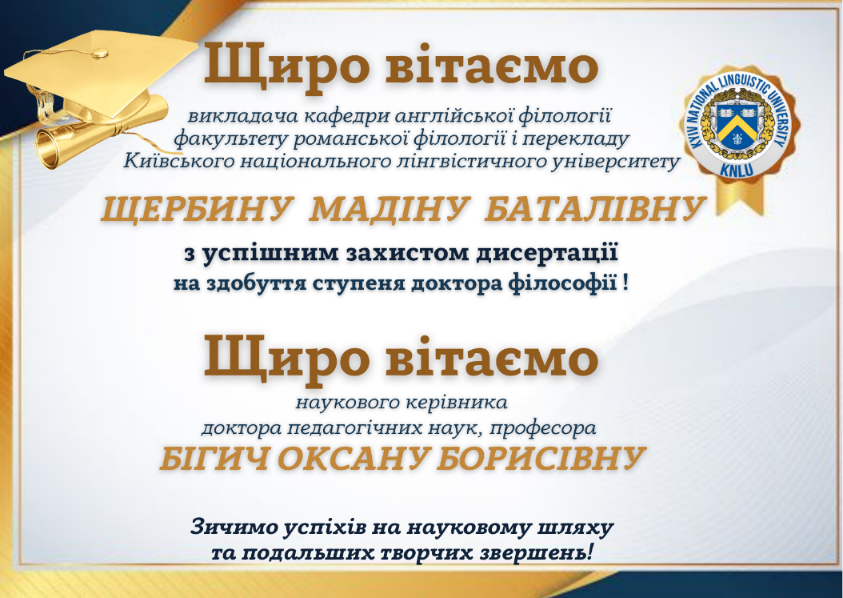 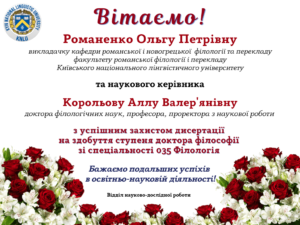 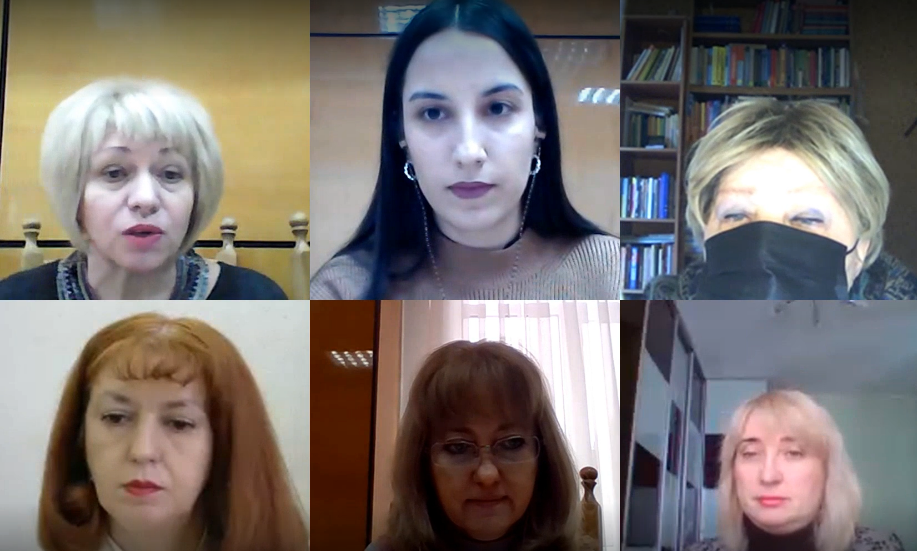 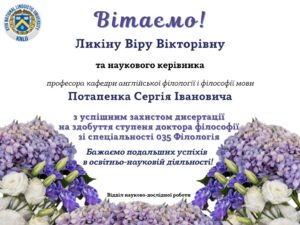 Шляхи підвищення ефективності атестації 
здобувачів ступеня доктора філософії у КНЛУ
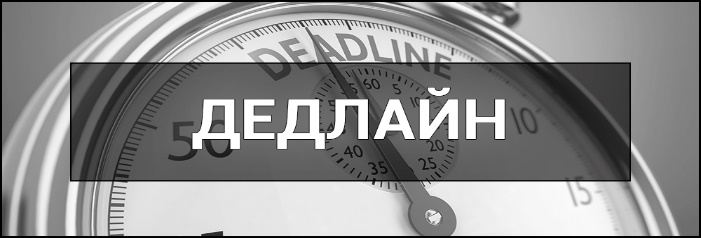 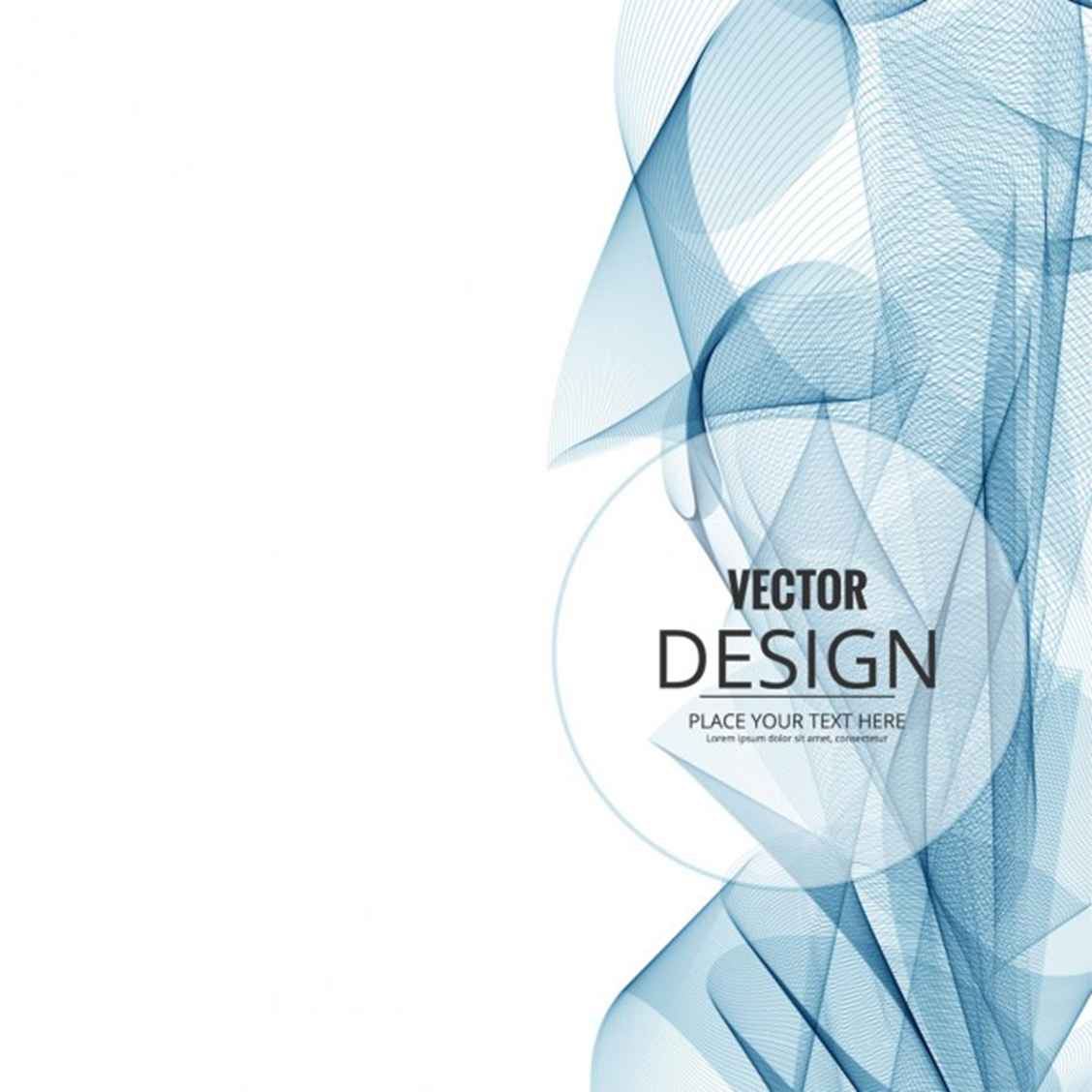 2022 / 2023 н.р.
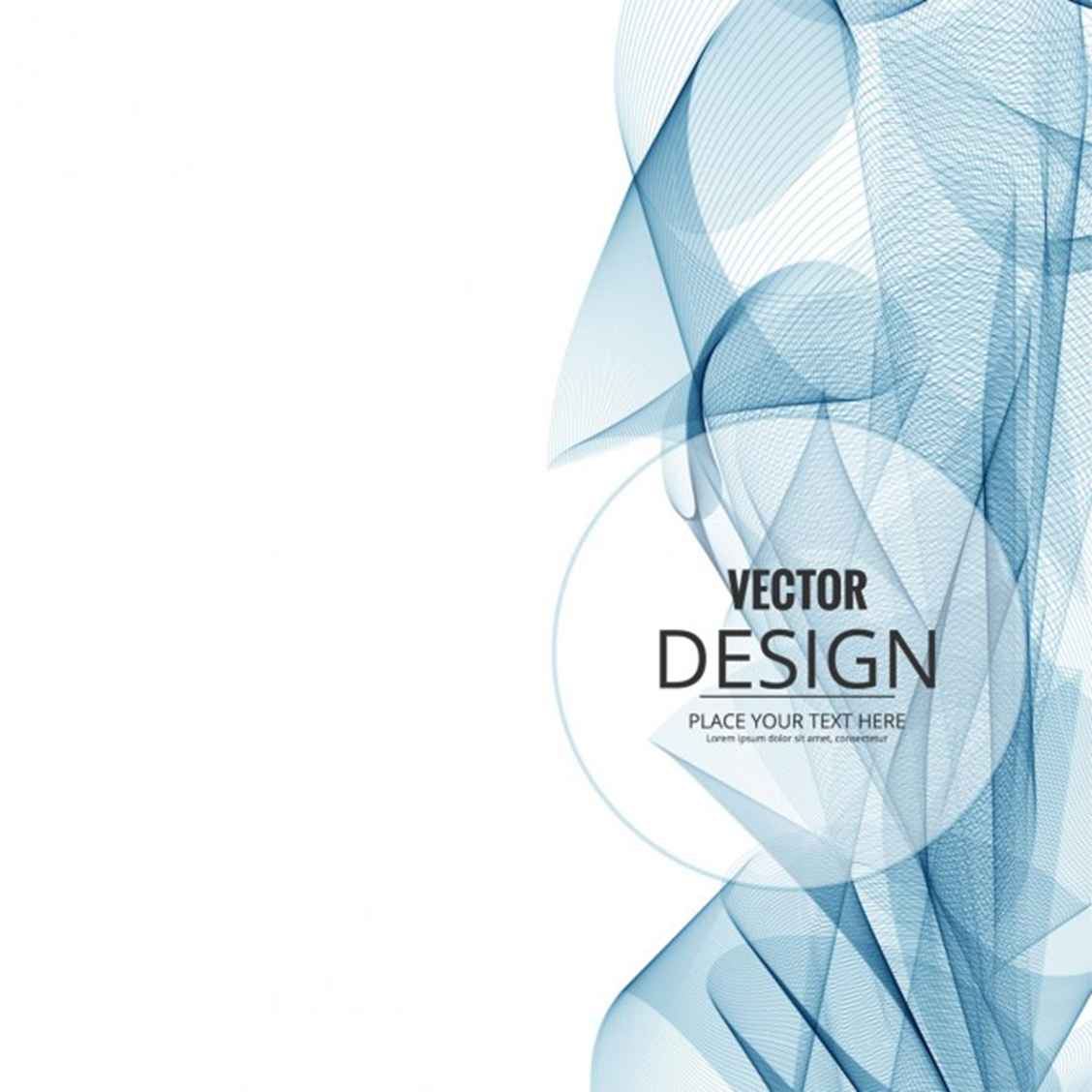 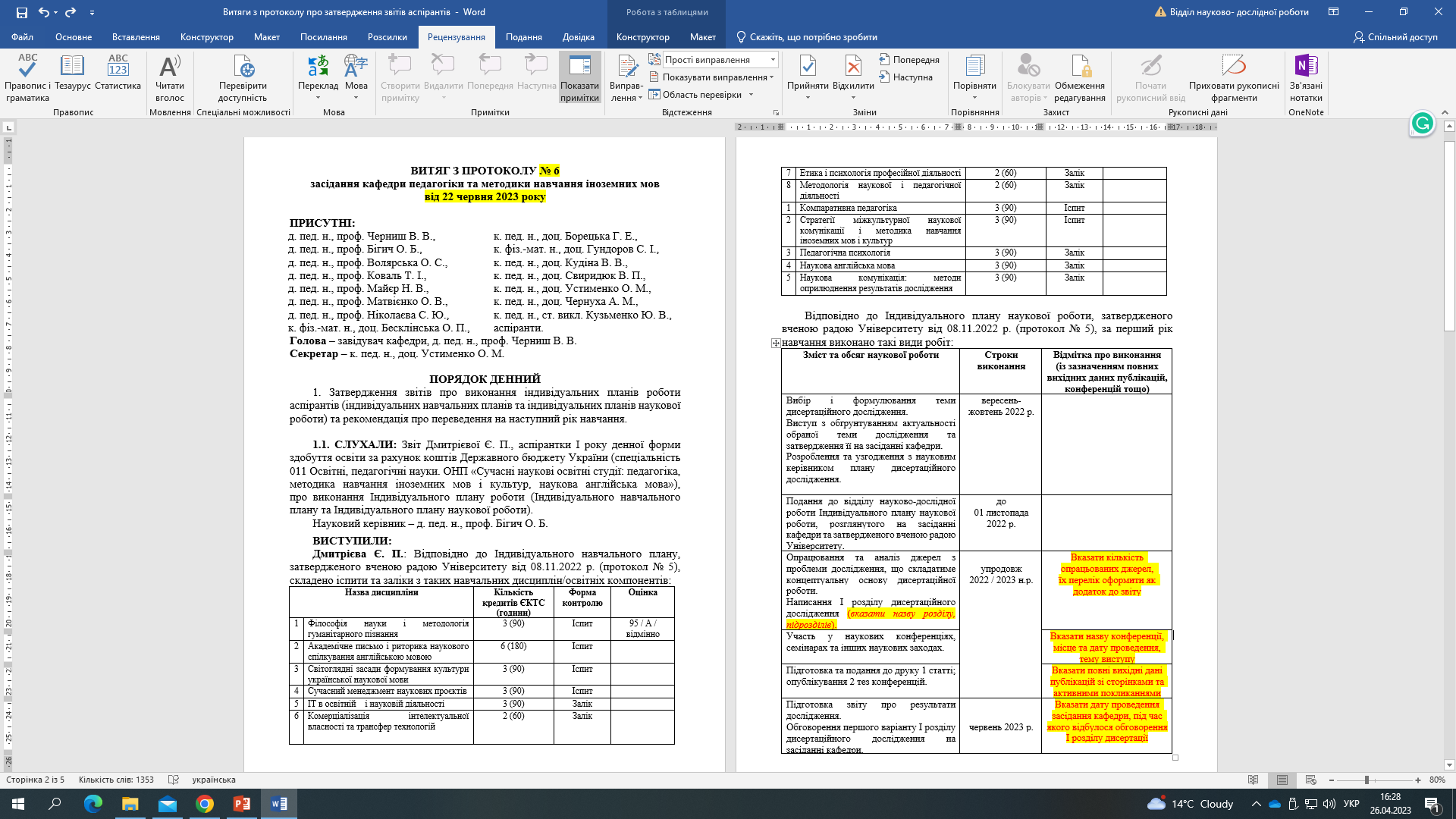 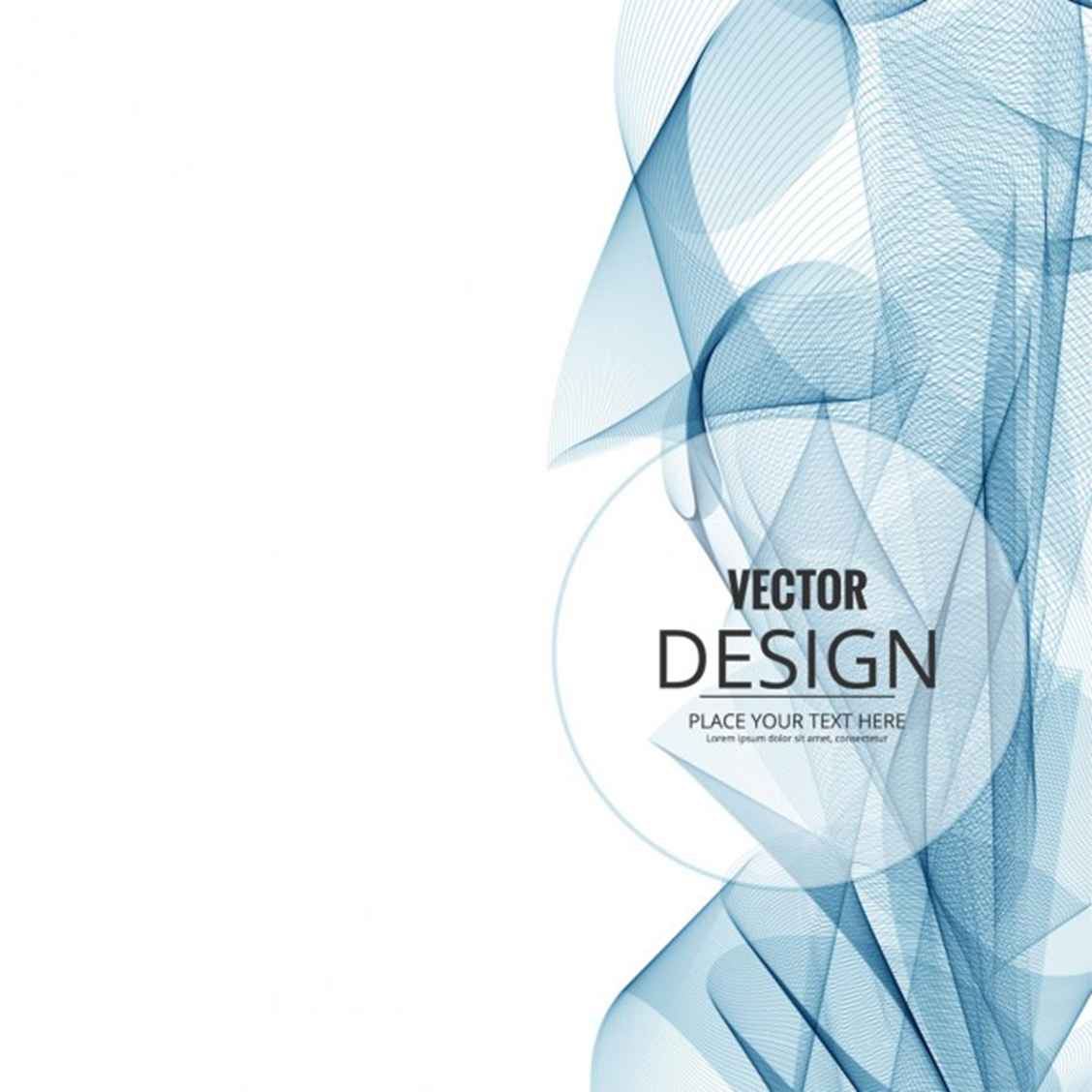 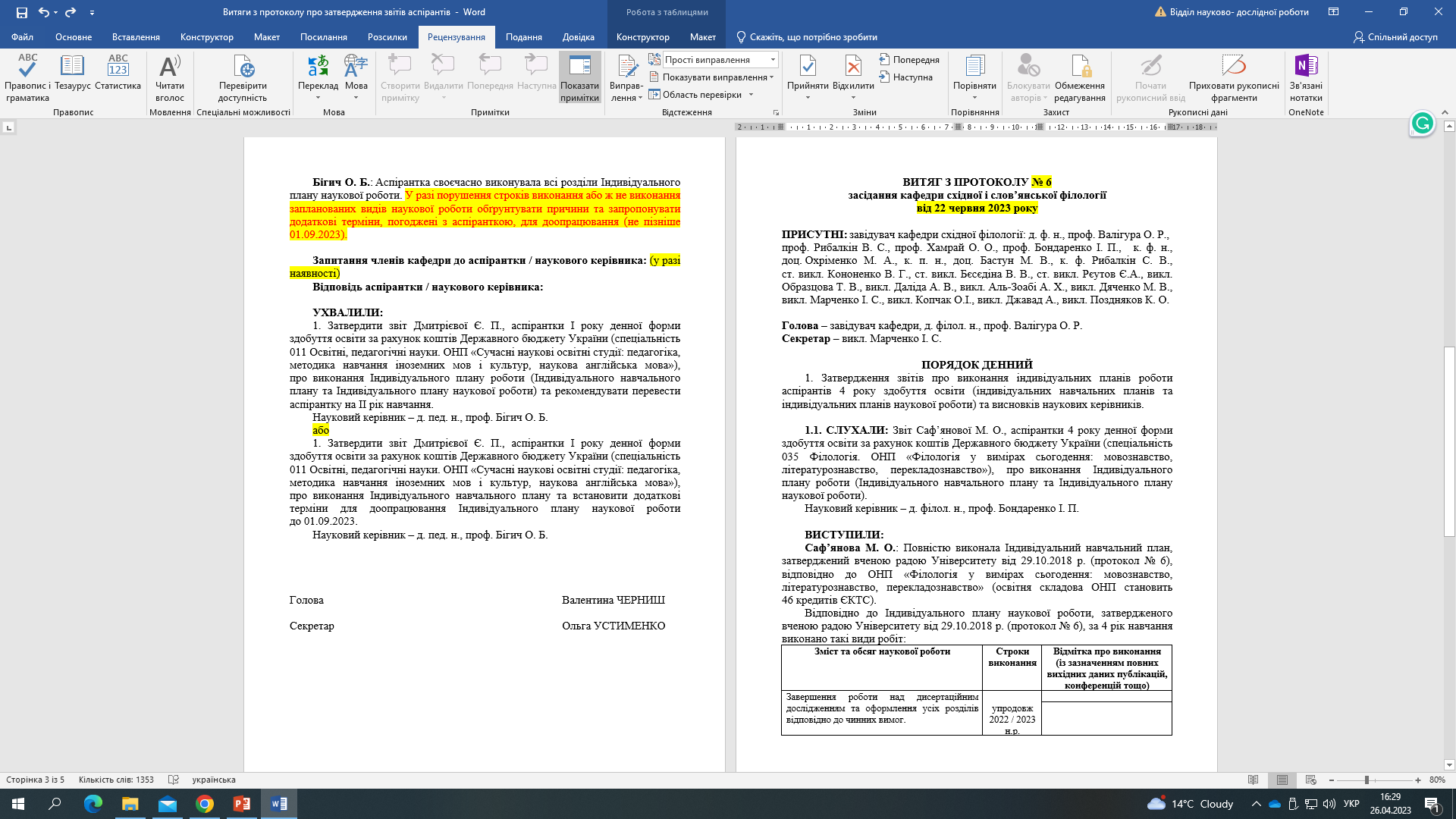 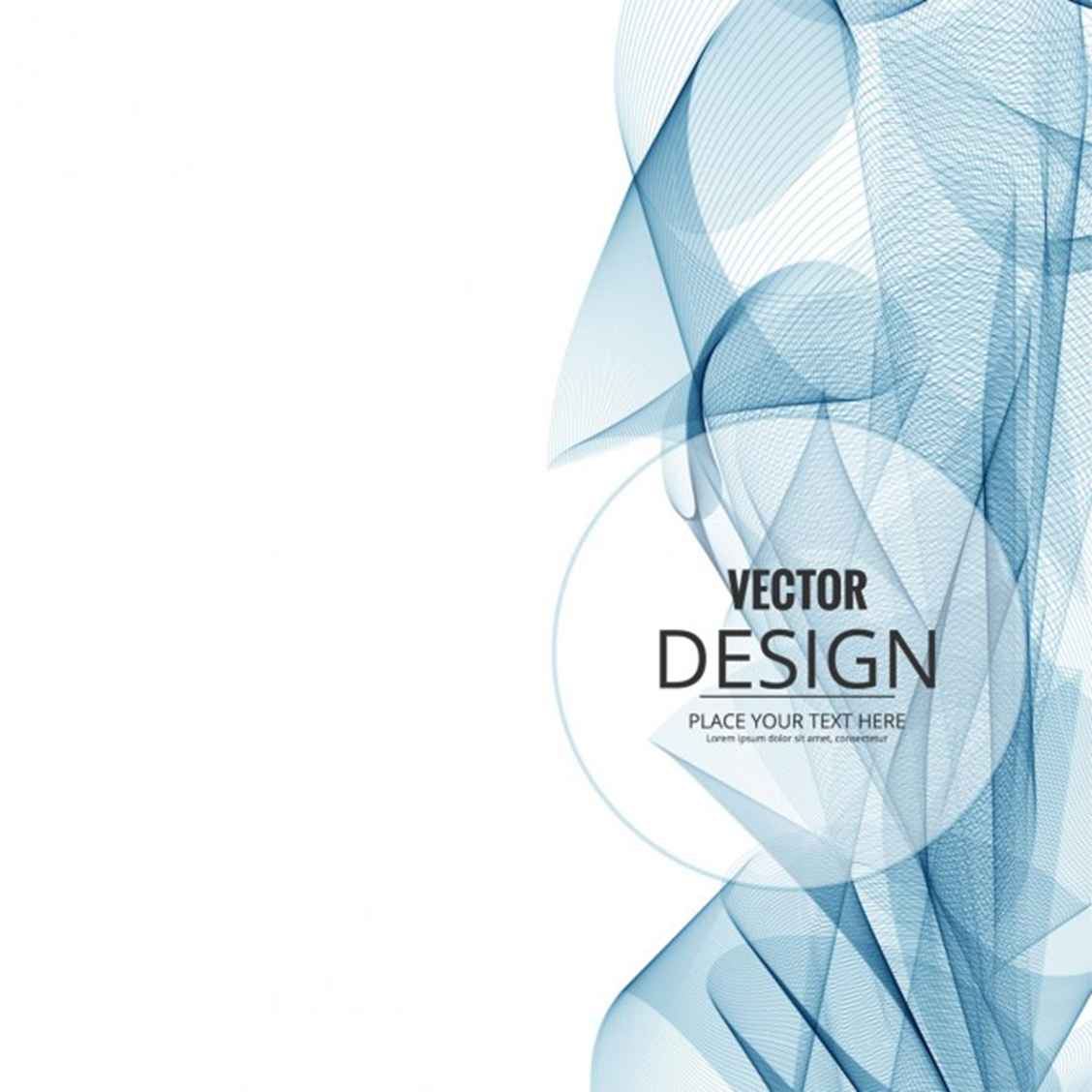 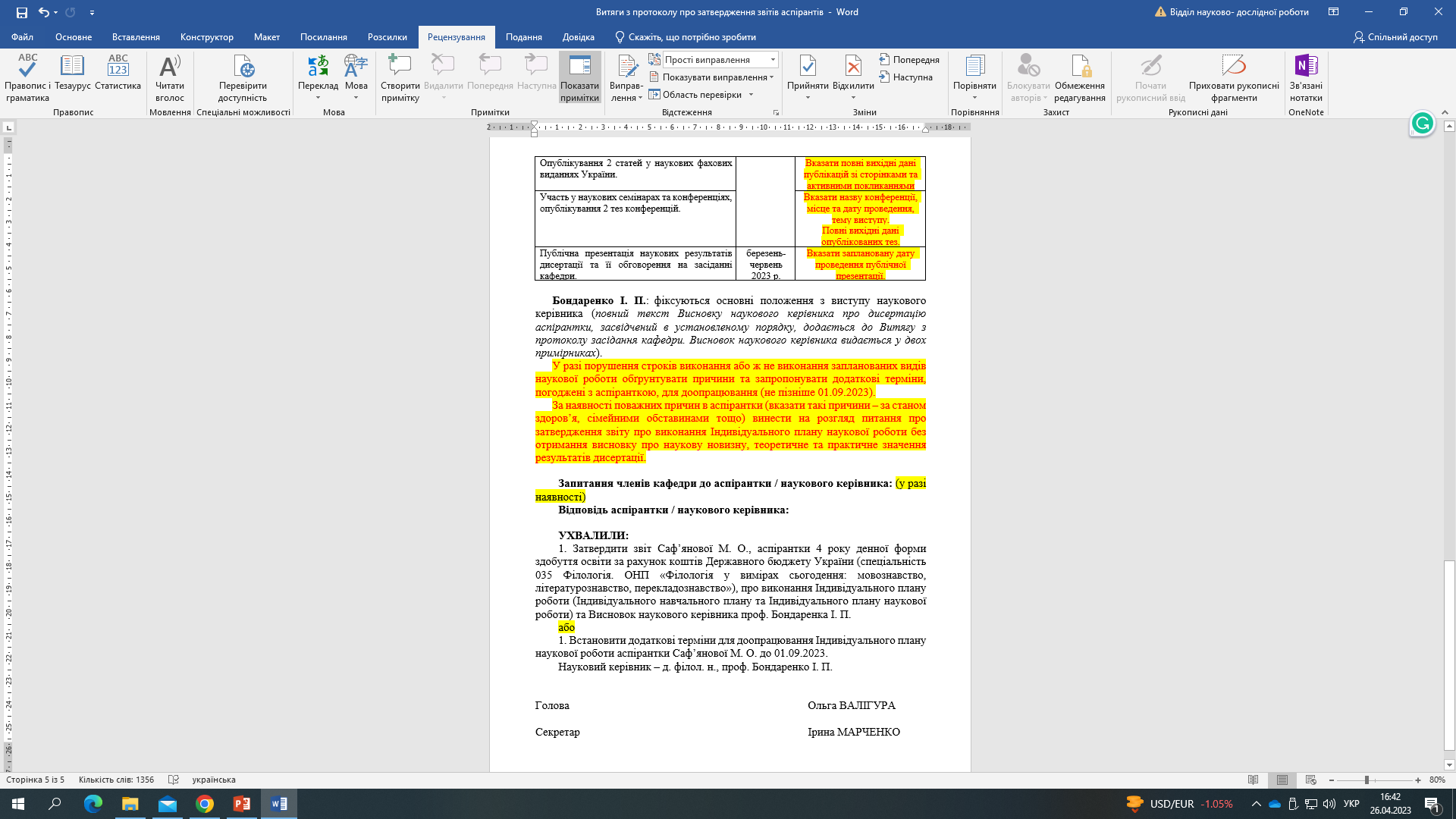 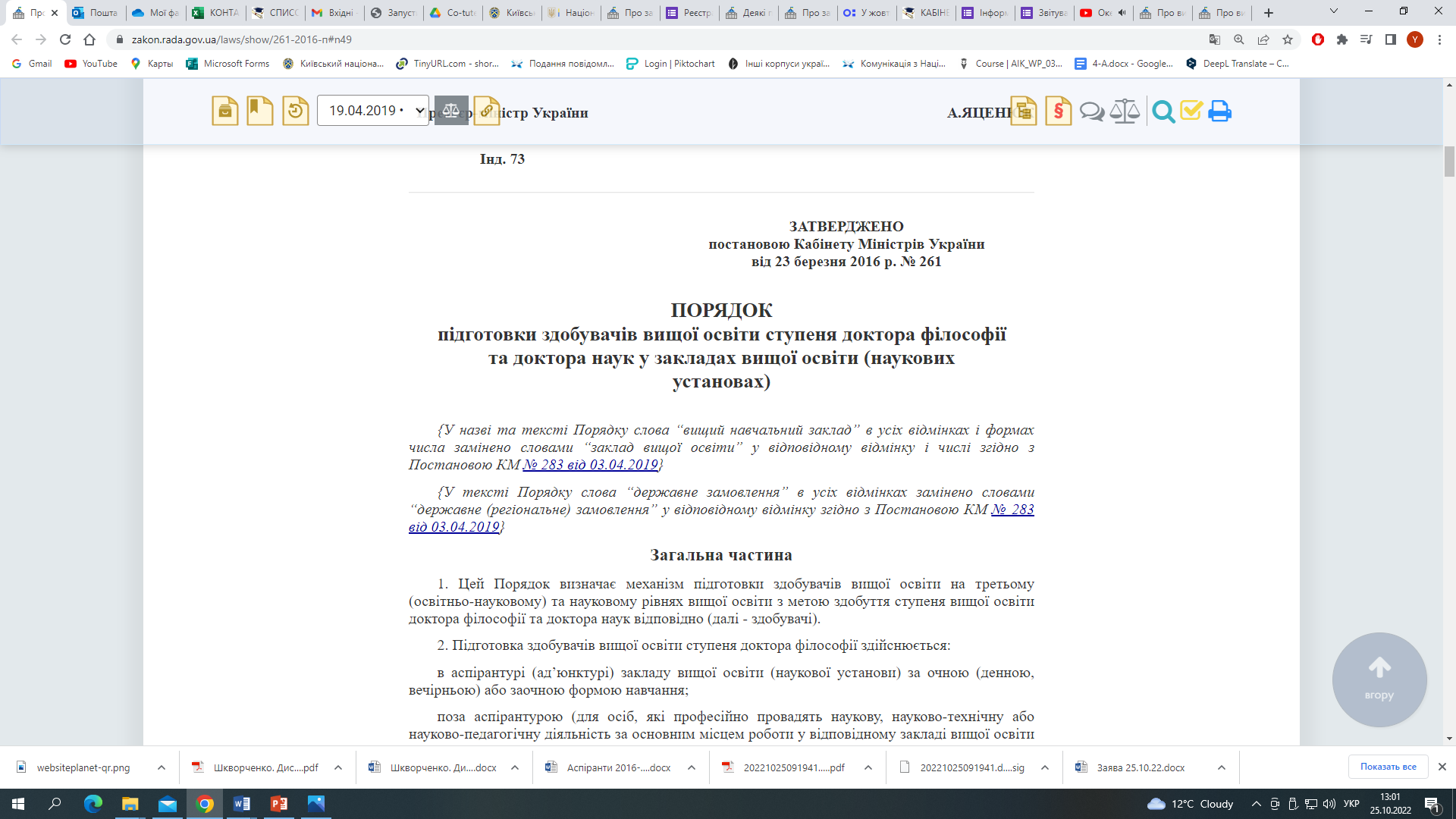 11. Підготовка в аспірантурі та докторантурі завершується наданням висновку про наукову новизну, теоретичне та практичне значення результатів дисертації. 
{Пункт 11 в редакції Постанови КМ № 283 від 03.04.2019}
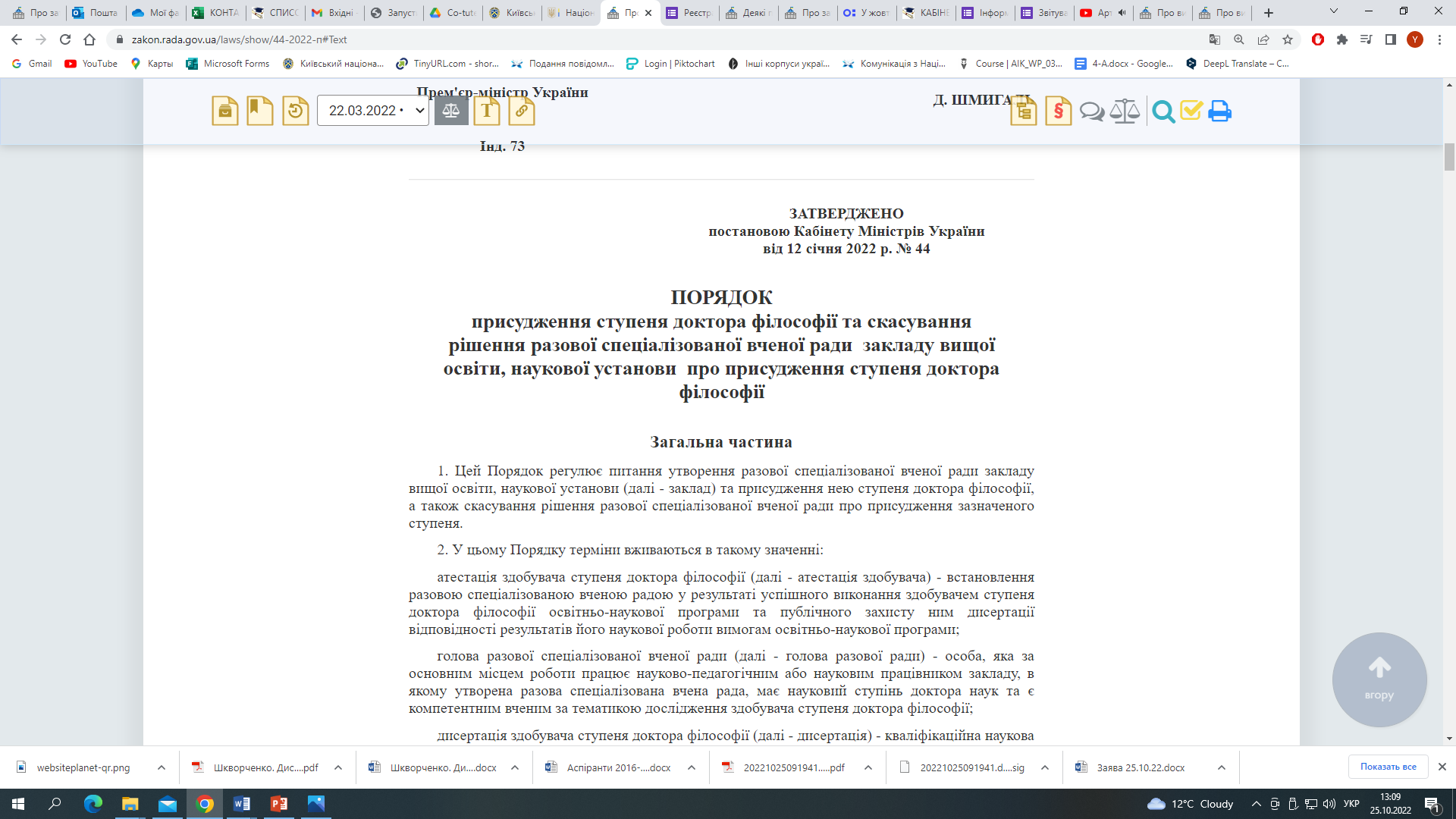 12. Здобувач за наявності поважних причин                      (за станом здоров’я, сімейними обставинами тощо) за письмовою заявою має право на отримання висновку про наукову новизну, теоретичне та практичне значення результатів дисертації та проведення захисту дисертації в разовій раді протягом двох років після відрахування з аспірантури.
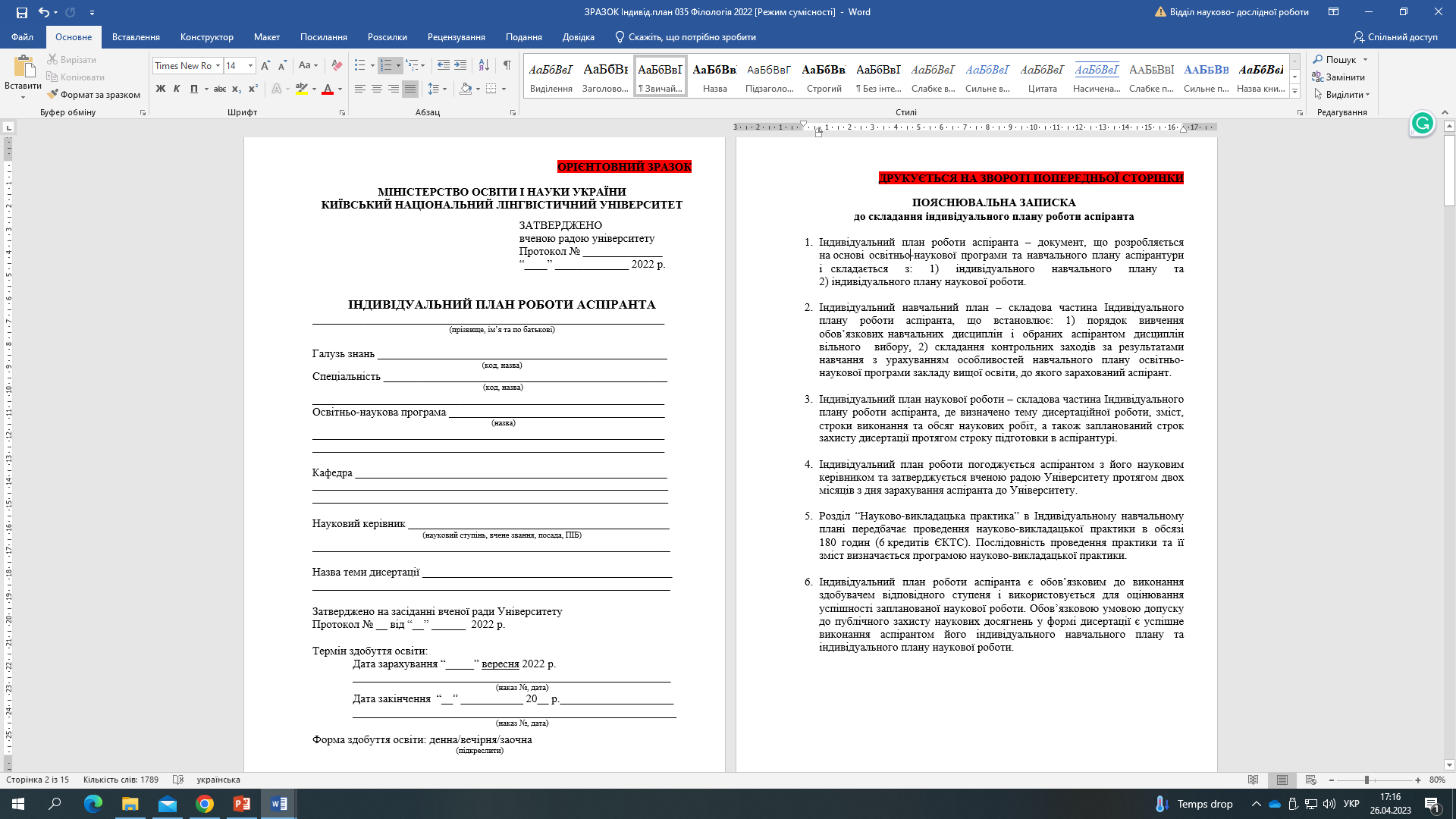 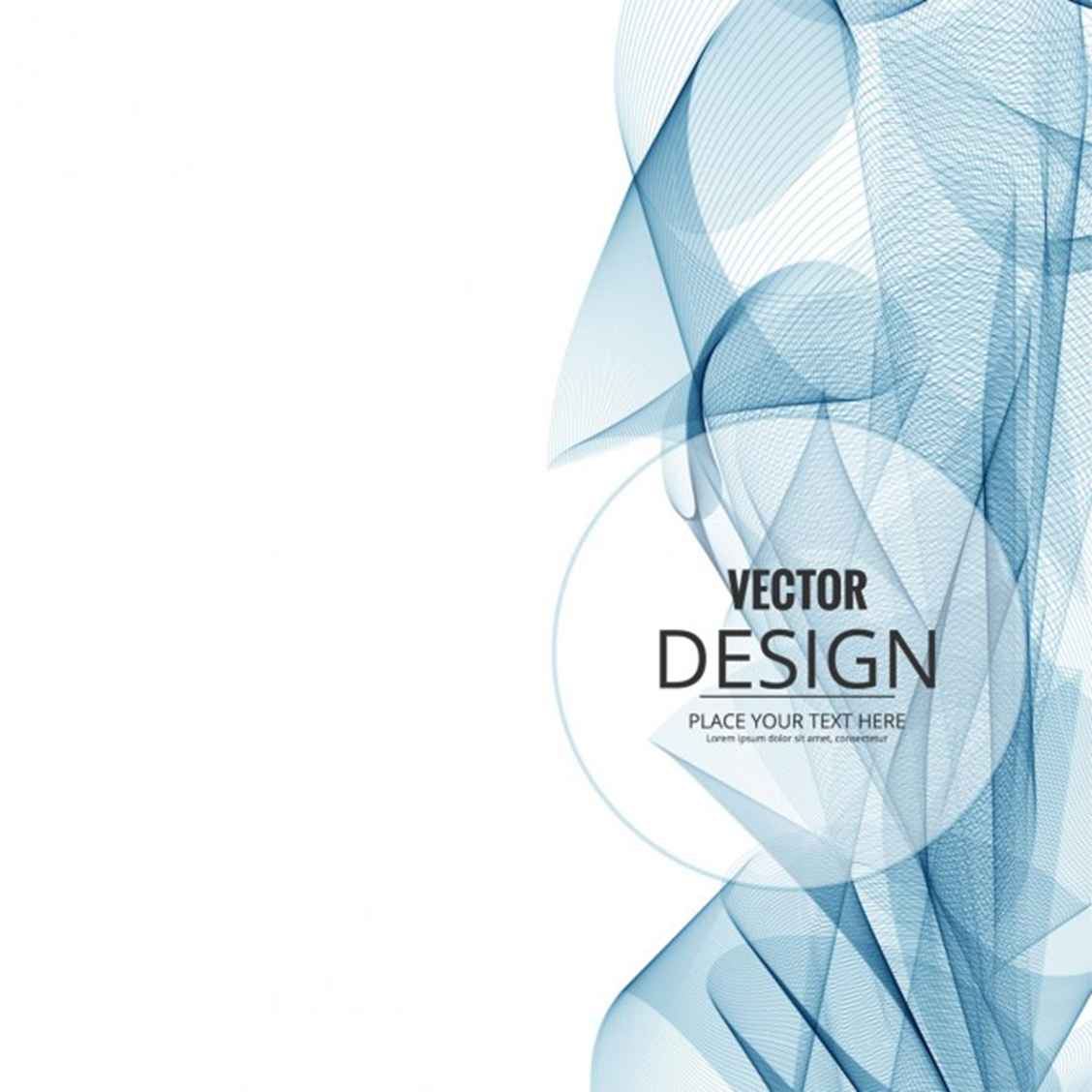 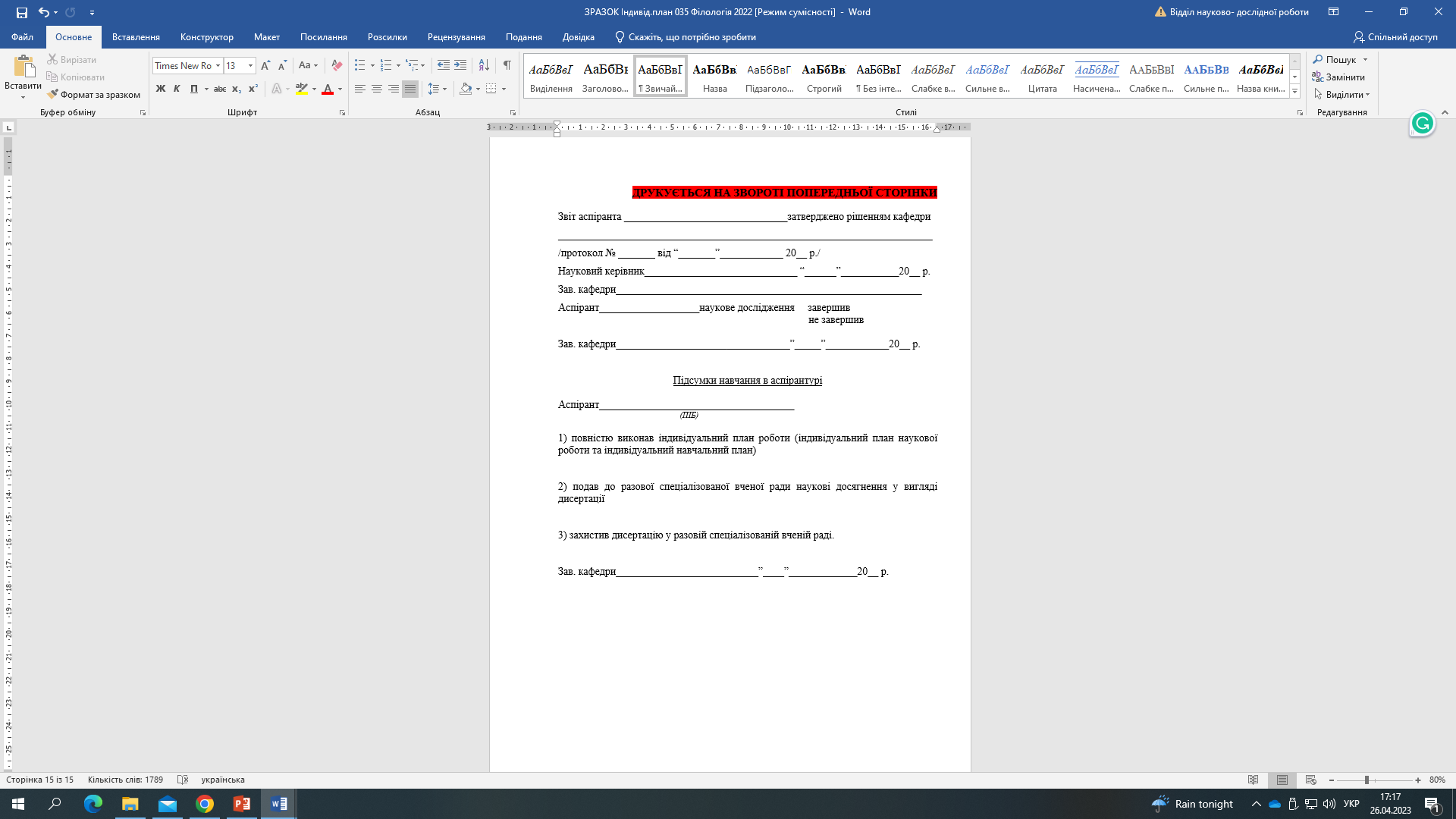 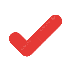 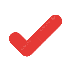 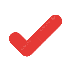 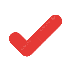 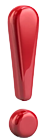 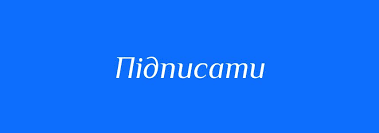 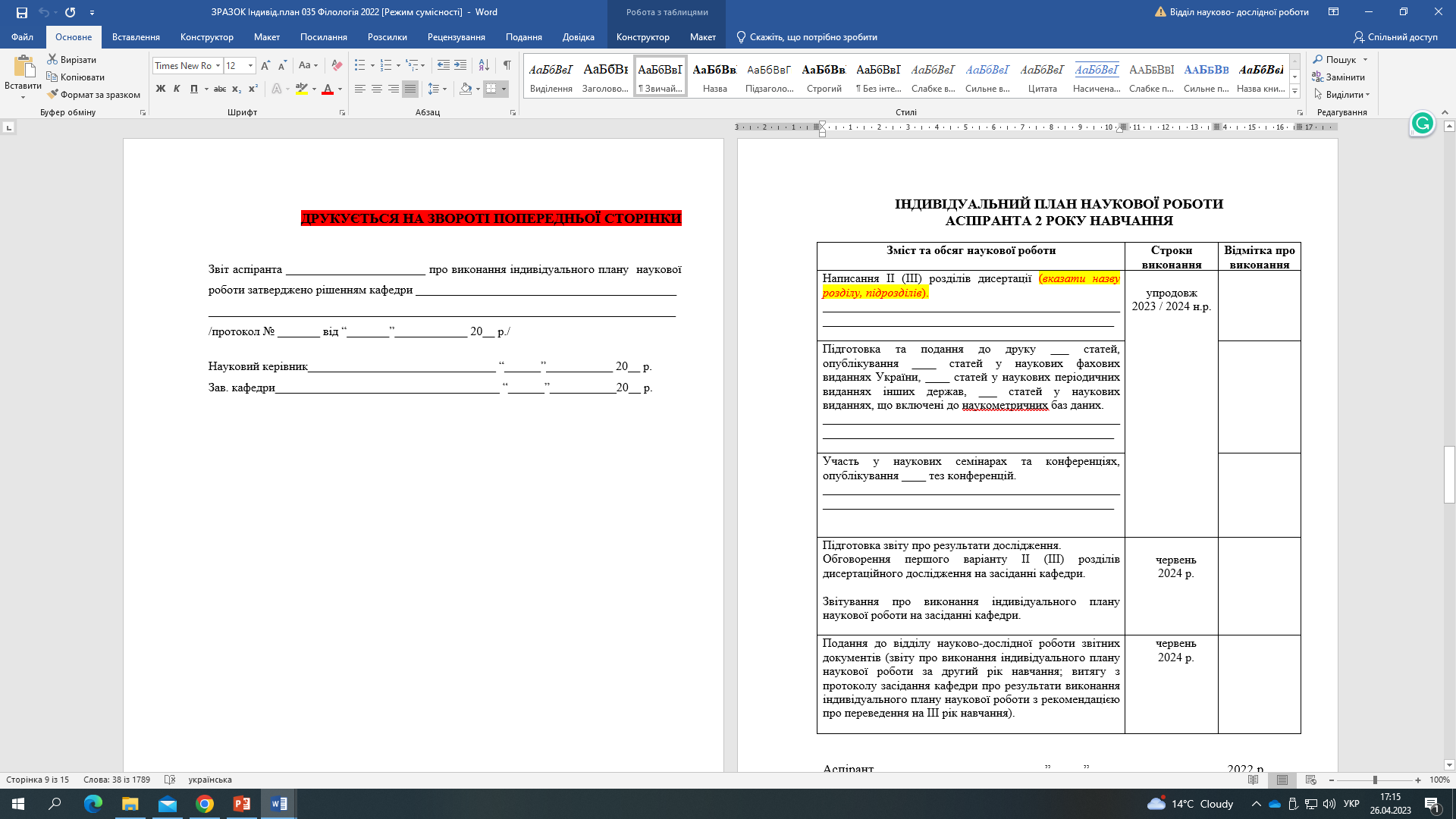 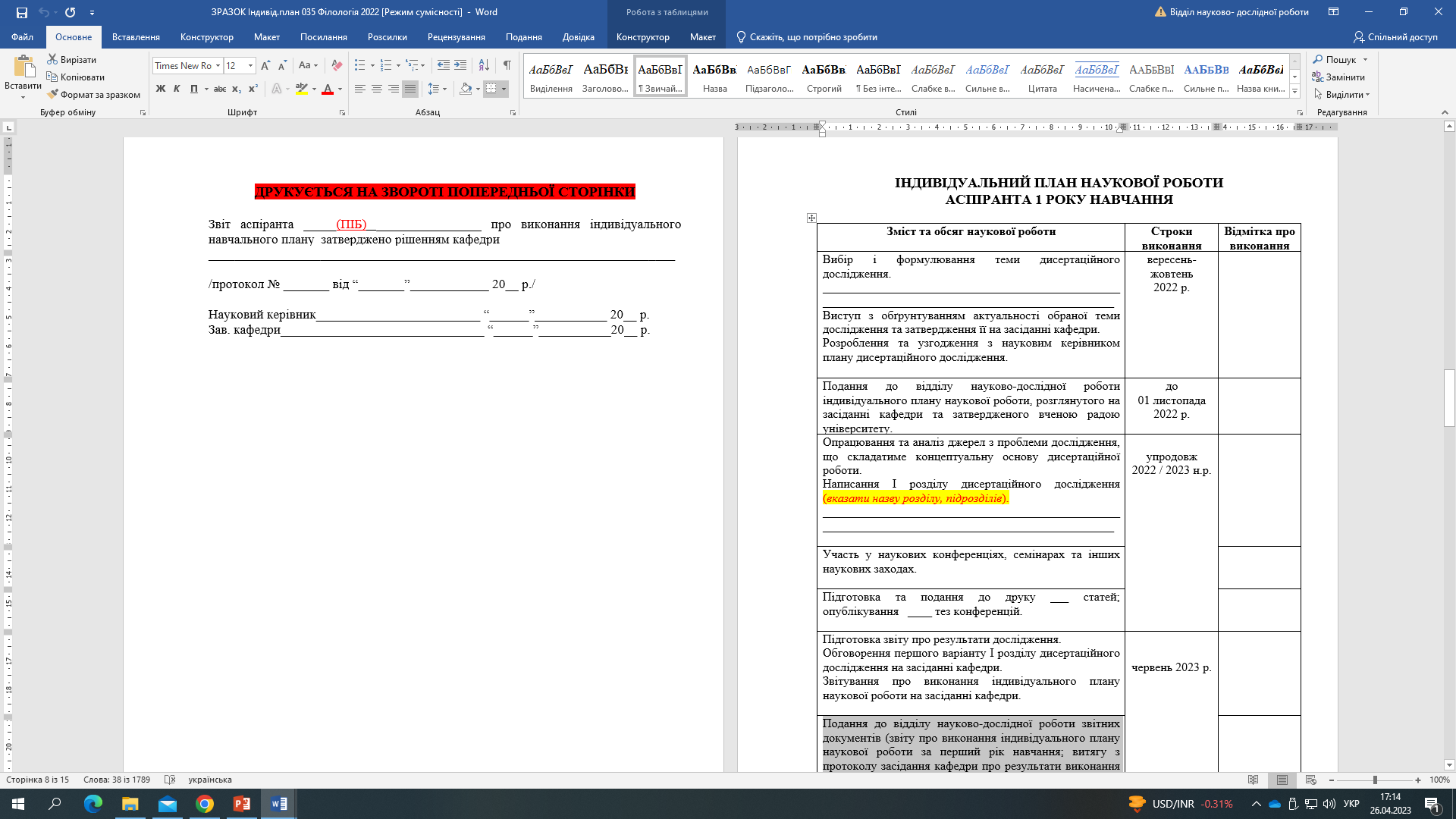 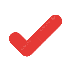 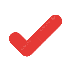 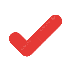 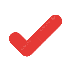 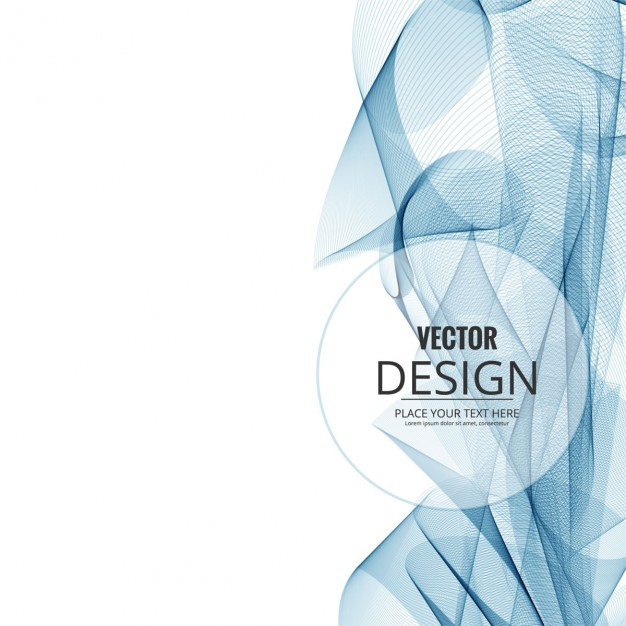 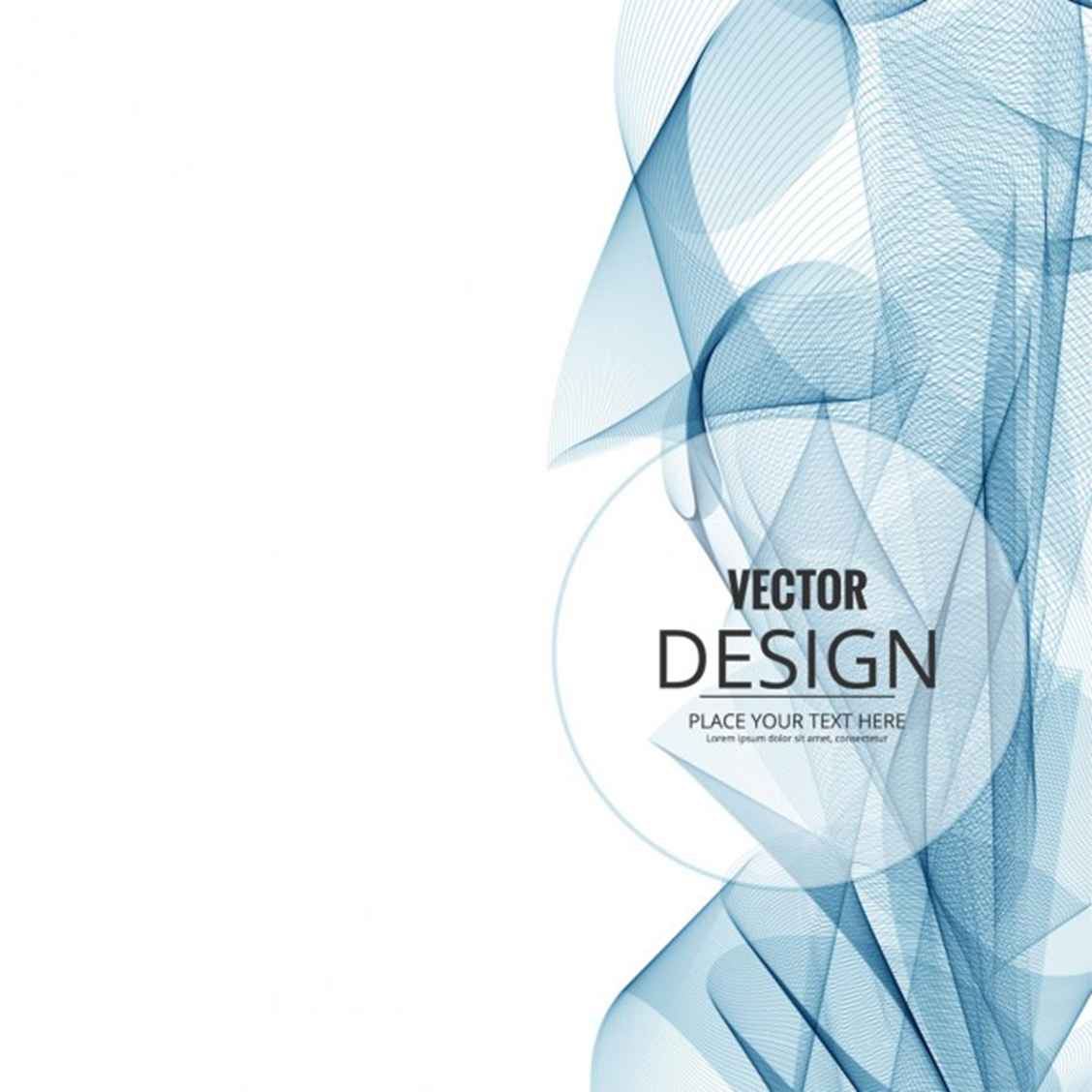 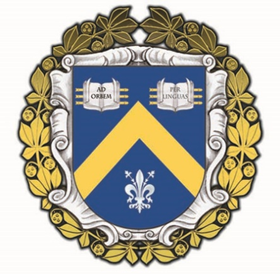 Дякуємо за увагу!